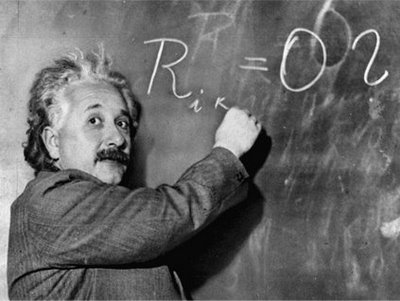 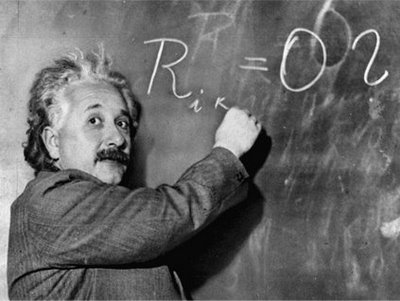 Unit 1: Trade Theory
Specific Factors Model
2/1/2012
Definitions
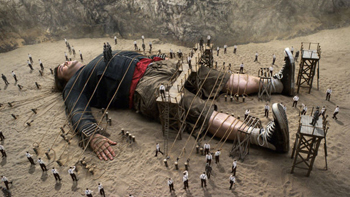 specific factor –
factor that can only be used in the production of a particular good


mobile factor –
factor that can move
between sectors
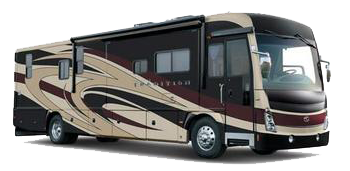 Definitions
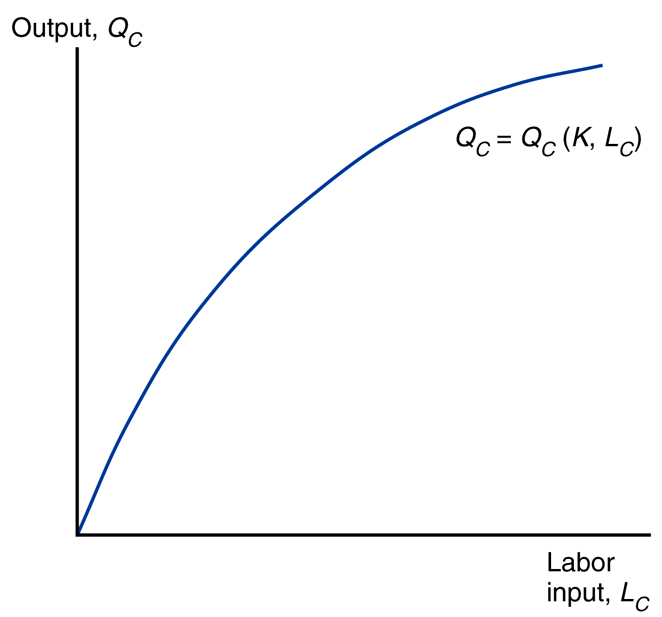 production function –
relates output of a good to amount of inputs (factors)
Definitions
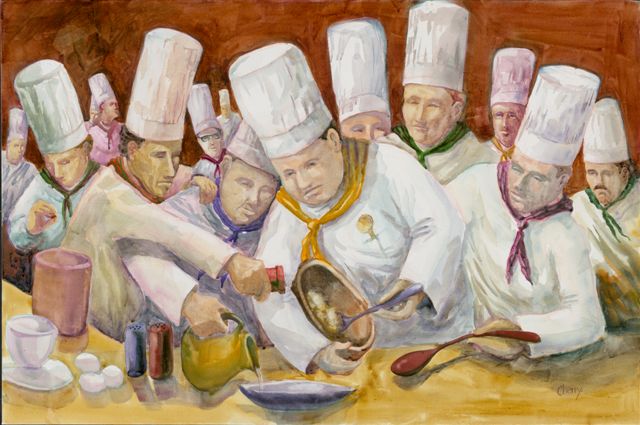 marginal product of labor –
addition to output generated
by adding 1 person hour
Definitions
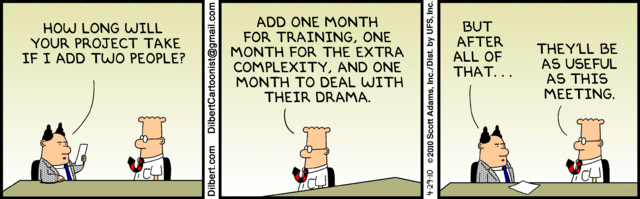 diminishing marginal returns –
decrease in marginal (per unit) output as the amount of a single factor of production is increased while other factors of production stay constant
Definitions
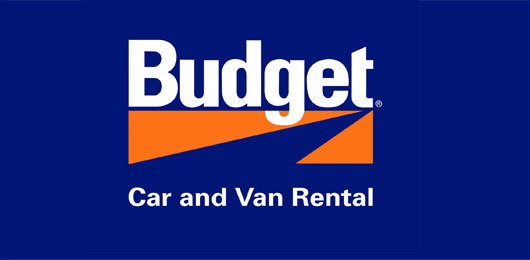 budget constraint –
combinations of goods available for consumption given an income
Definitions
capital
owners
workers
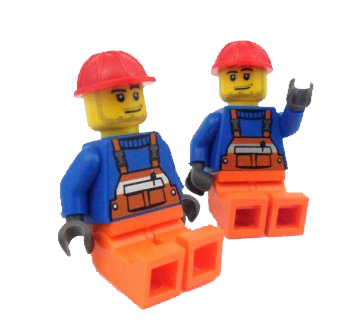 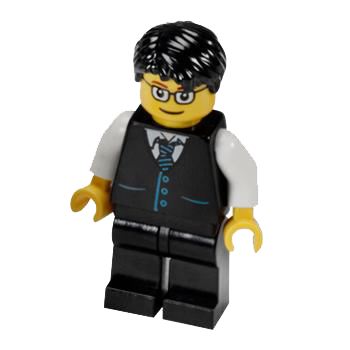 income distribution –
division of revenues among factors of production
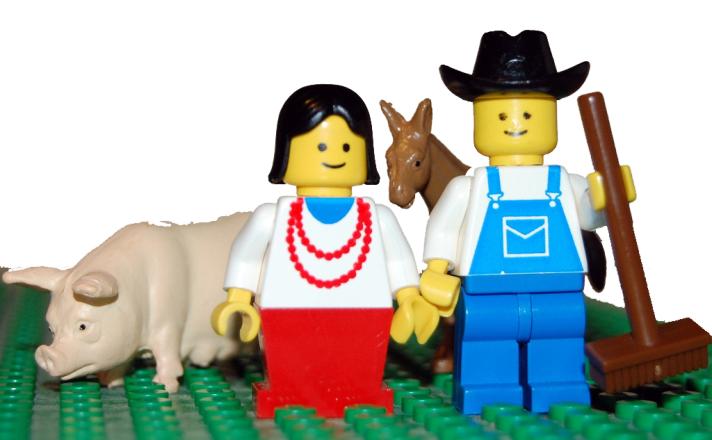 landowners
Specific Factors Model
The Specific Factors Model aims to explore how trade affects income distribution.

reasons for income distribution effects
 resources can’t move instantly/
   costlessly between industries
 industries use different mixes of
   factors of production they demand.
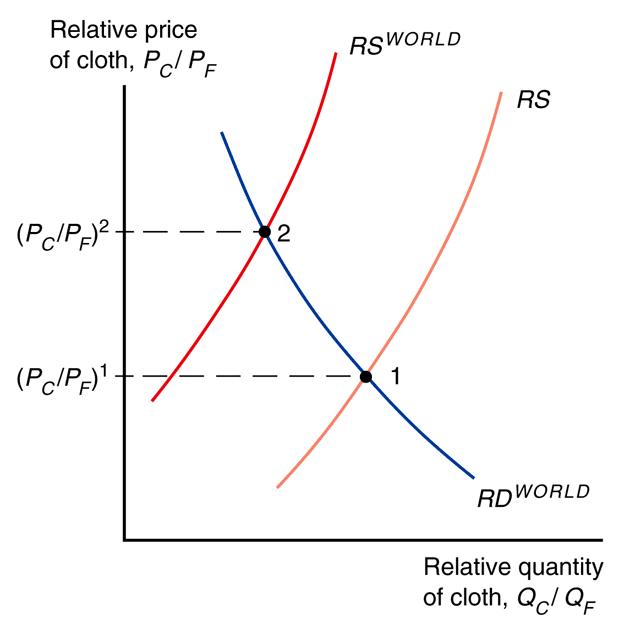 Specific Factors: assumptions
2 goods: cloth & food.
3 factors of production: labor (L), capital (K), & land (T).
Perfect competition in all markets.
Cloth produced using capital and labor (not land).
Food produced using land and labor (not capital). 
Labor is a mobile factor.
can move between sectors
Land and capital are both specific factors.
used only in the production of one good
Specific Factors: production
QC = QC(K, LC)
QF = QF(T, LC)

QC ≡ output of cloth
QF ≡ output of food
LC ≡ labor force in cloth
LF ≡ labor force in food
K ≡ capital stock
T ≡ supply of land
Fig. 4-1: The Production Function for Cloth
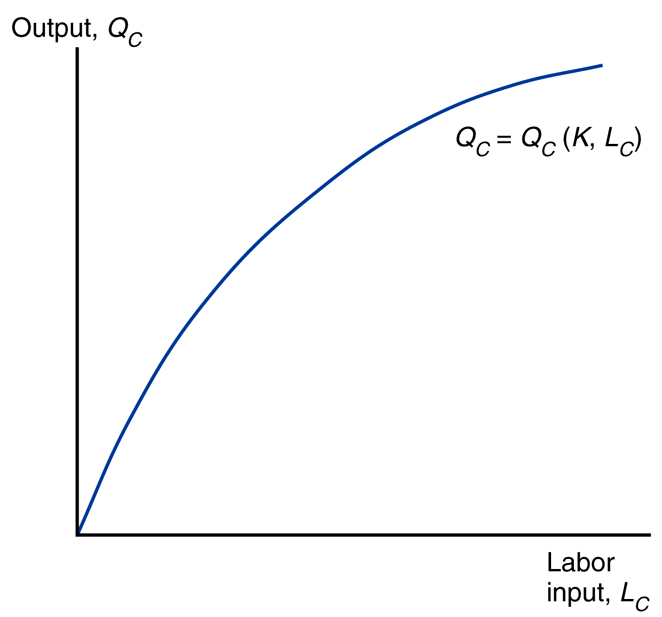 Specific Factors: production
Fig. 4-1: The Production Function for Cloth
QC = QC(K, LC)

The production function for cloth gives the quantity of cloth that can be produced given any input of capital and labor.

Capital is a specific factor.
Labor is a mobile factor.
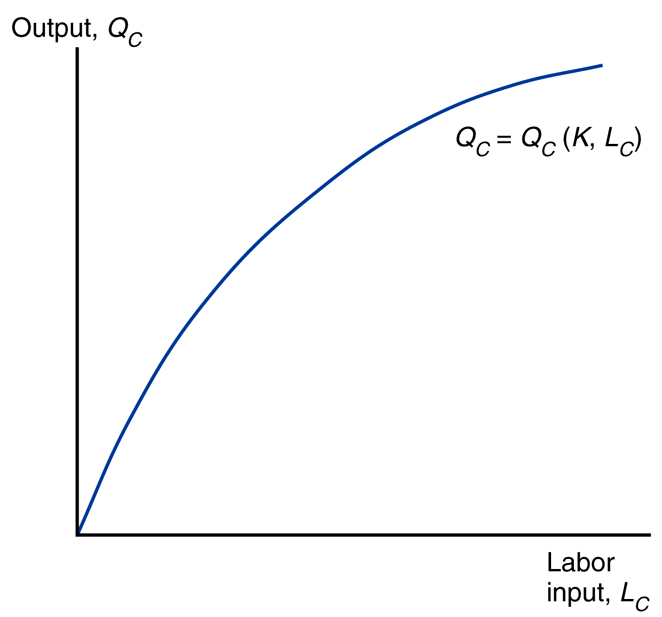 Specific Factors: production
Fig. 4-1: The Production Function for Cloth
QF = QF(T, LF)

The production function for food gives the quantity of food that can be produced given any input of land and labor.

Land is a specific factor.
Labor is a mobile factor.
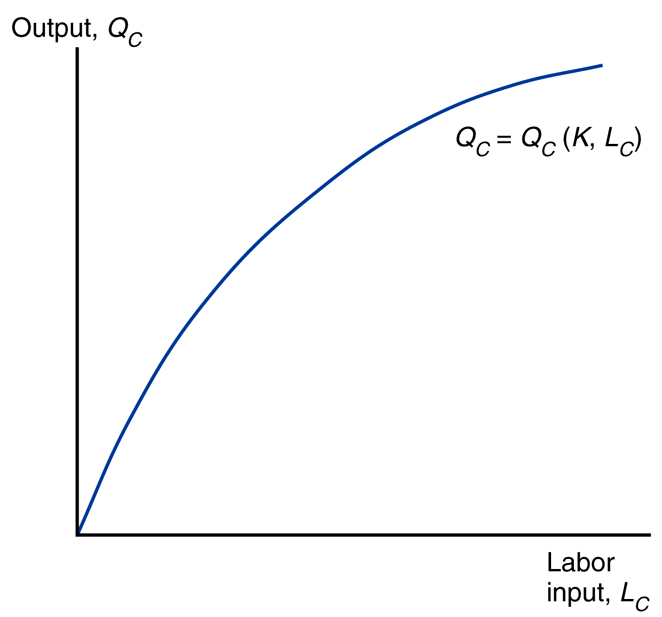 Specific Factors: production
Fig. 4-1: The Production Function for Cloth
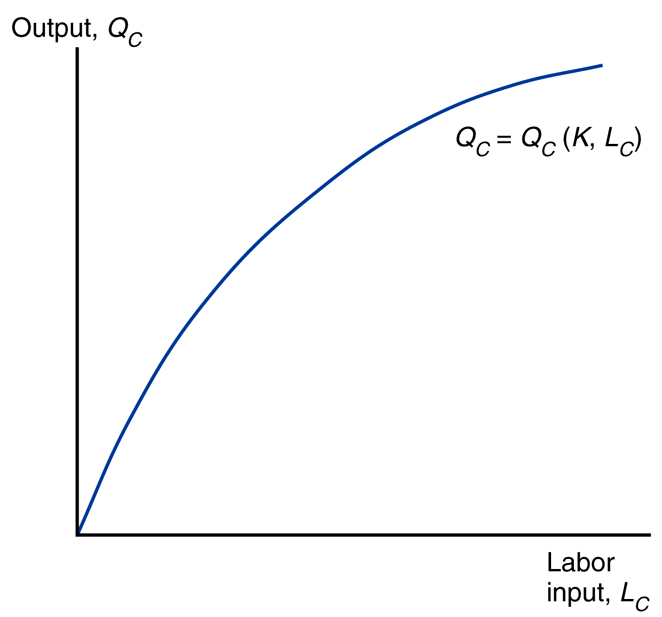 When labor moves from food
to cloth, output of food falls while output of cloth rises.

The shape of the production function reflects the law of diminishing marginal returns.
Specific Factors: production
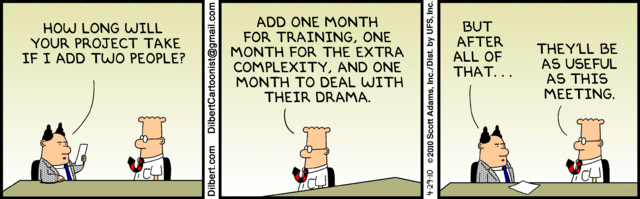 diminishing marginal returns –
decrease in marginal (per unit) output as the amount of a single factor of production is increased while other factors of production stay constant
Specific Factors: production
Fig. 4-1: The Production Function for Cloth
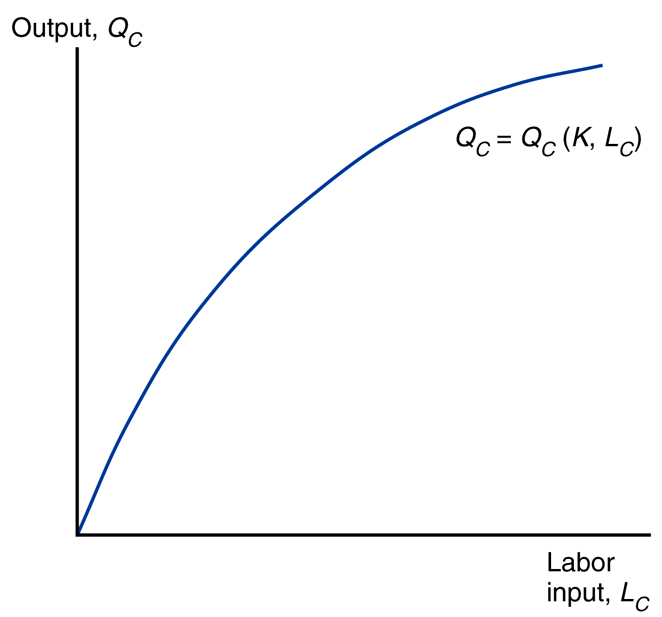 Adding one worker (without increasing the amount of capital) means that each worker has less capital with which to work.

Therefore, each unit of labor adds less output than the last.
Specific Factors: production
The marginal product of labor is the first partial derivative for labor of the production function.

Here we see MPLC is downward sloping because of diminishing marginal returns to labor.

MPL ≡ marginal product of labor MPLC ≡ MPL for cloth
MPLF ≡ MPL for food
Fig. 4-2: The Marginal Product of Labor
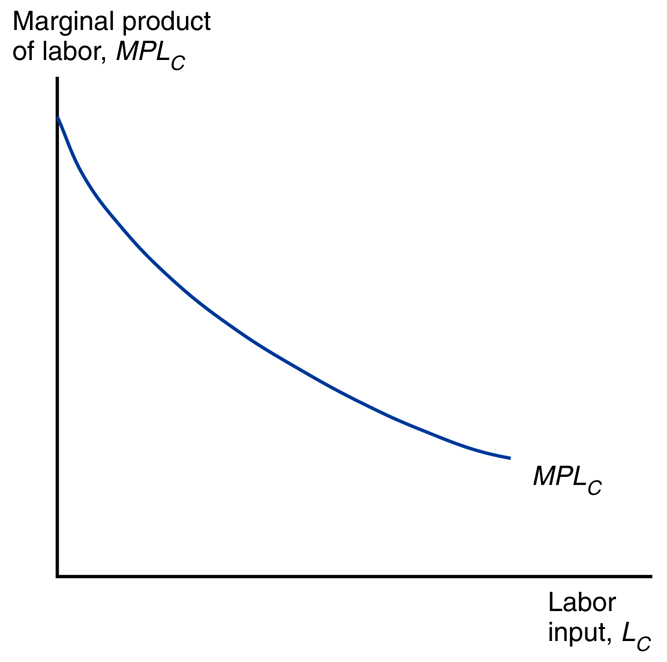 Specific Factors: production
Here we see the production possibilities frontier (PPF) derived using a 4 quadrant diagram.  This shows how diminishing marginal returns to labor leads to a curved PPF.

Follow the dotted lines from points on the allocation of labor line to the PPF.
Fig. 4-3: The Production Possibility Frontier in the Specific Factors Model
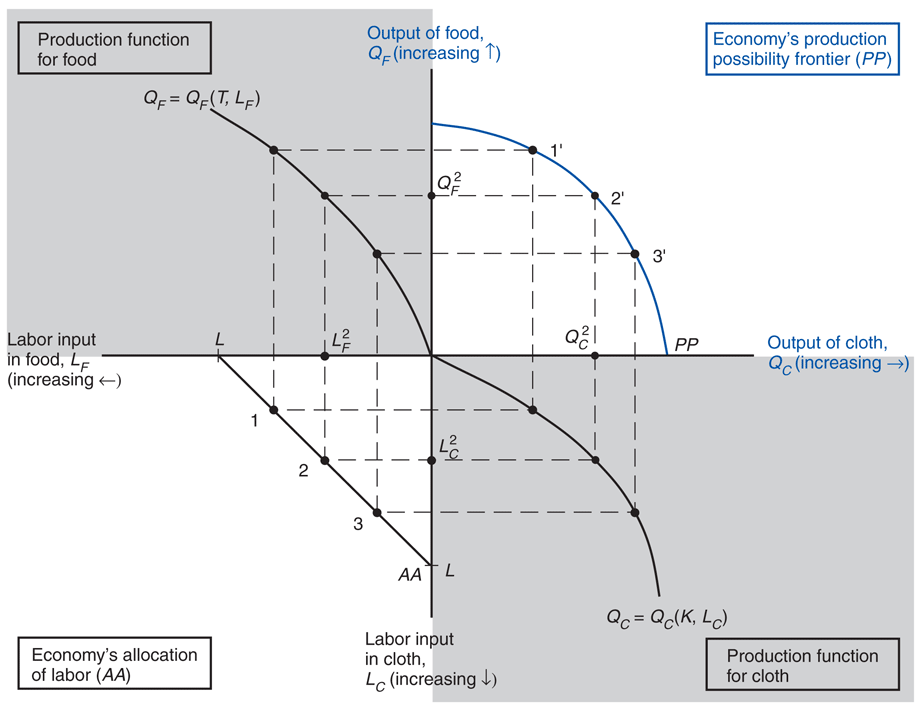 Specific Factors: production
lower left quadrant:
 allocation of labor
 LC + LF = L
 lower right quadrant:
 cloth production function
 upper left quadrant:
 food production function
 upper right quadrant:
 PPF for cloth and food
Fig. 4-3: The Production Possibility Frontier in the Specific Factors Model
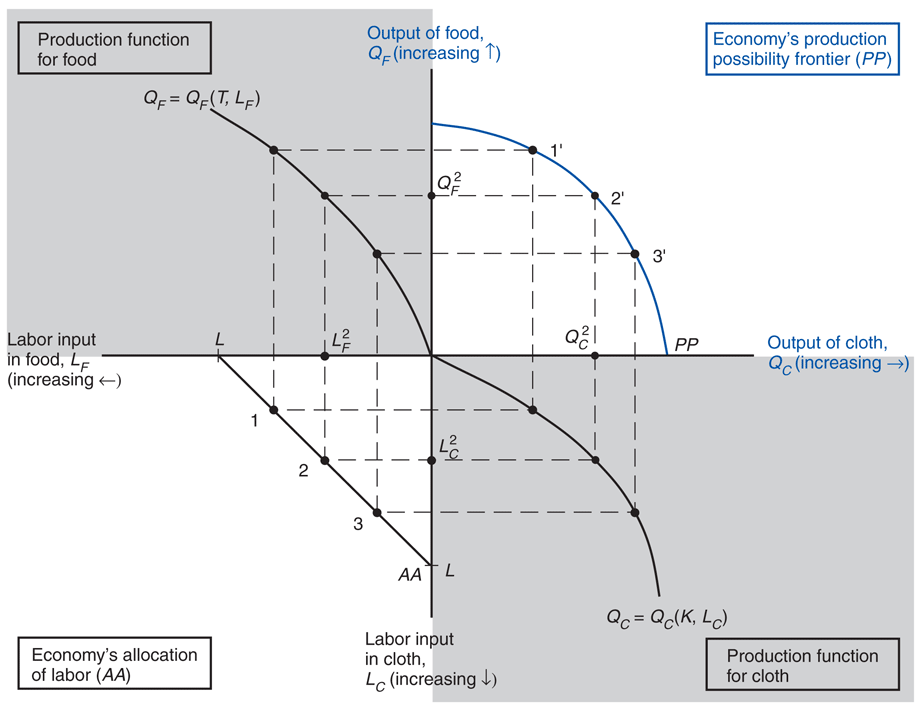 Specific Factors: production
The slope of the PPF is the opportunity cost of cloth in terms of food: MPLF/MPLC.

 1 more unit of cloth requires
   1/MPLC more units of labor.
 1 more unit of labor requires
   MPLF less units of food.
 So the OC of cloth in food is
   MPLF/MPLC  units of food.
Fig. 4-3: The Production Possibility Frontier in the Specific Factors Model
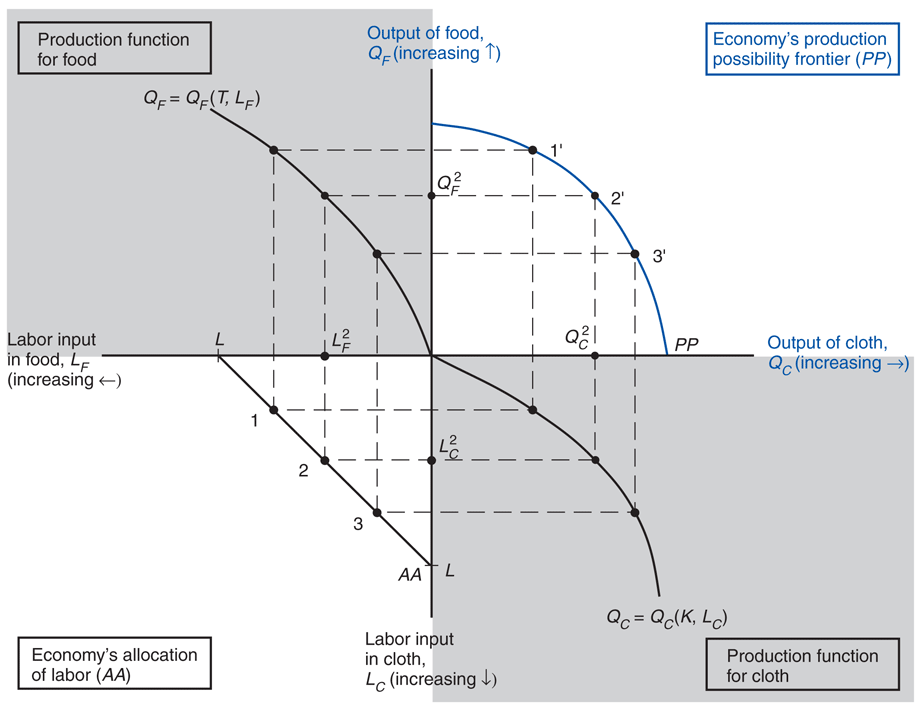 Specific Factors: production
To produce less food and more cloth, employ less workers in food and more in cloth.  Due to diminishing marginal returns to labor, this causes MPLF to rise and MPLC to fall (MPLF/MPLC rises).

Thus the slope of the PPF is steeper with more cloth.
Fig. 4-3: The Production Possibility Frontier in the Specific Factors Model
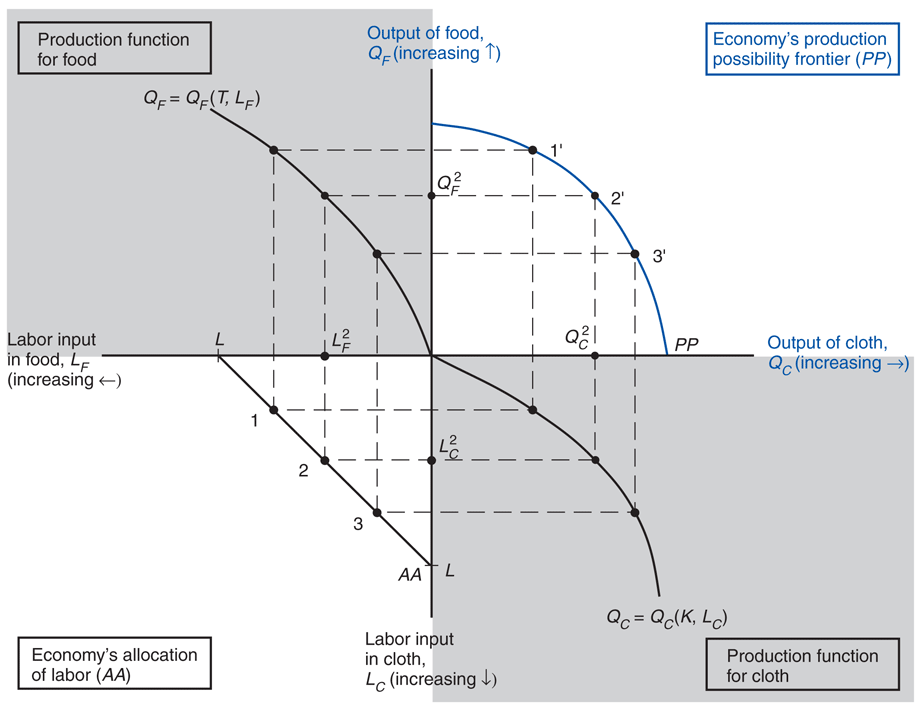 Specific Factors: prices/wages
MPLCPC = w
MPLFPF = w

MPL ≡ marginal product of labor
MPLC ≡ MPL for cloth
MPLF ≡ MPL for food
PC ≡ price of cloth
PF ≡ price of food
w ≡ wage rate
Fig. 4-4: The Allocation of Labor
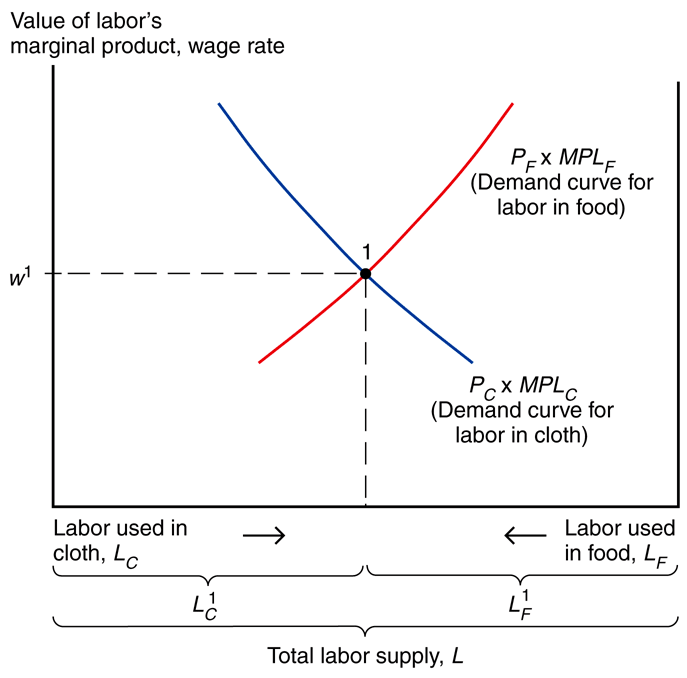 Specific Factors: prices/wages
MPLCPC = w
MPLFPF = w

Employers maximize profits by demanding labor up to the point where the value produced by an additional hour equals the marginal cost of employing a worker for that hour.
Fig. 4-4: The Allocation of Labor
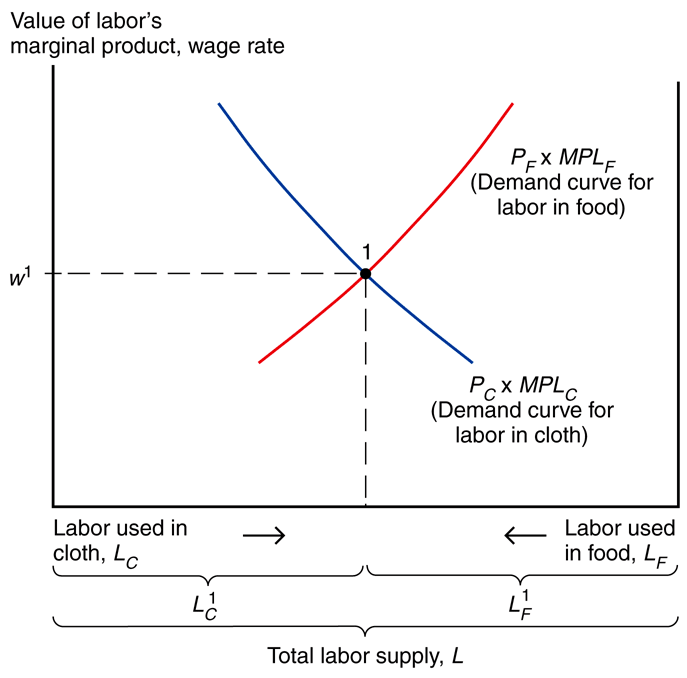 Specific Factors: prices/wages
MPLCPC = w
MPLFPF = w

The wage equals the value of the marginal product of labor in manufacturing and food sectors.

Figure 4-4 shows the demand for labor in the two sectors.
Fig. 4-4: The Allocation of Labor
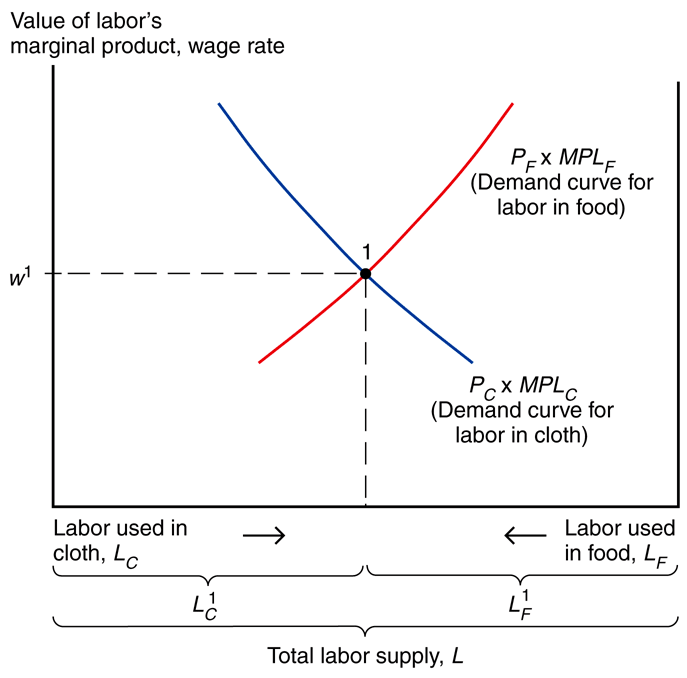 Specific Factors: prices/wages
Demand for labor in the
cloth sector is MPLCPC.
(measured left to right)

Demand for labor in the
food sector is MPLFPF.
(measured right to left)

Horizontal axis is total L supply.
Fig. 4-4: The Allocation of Labor
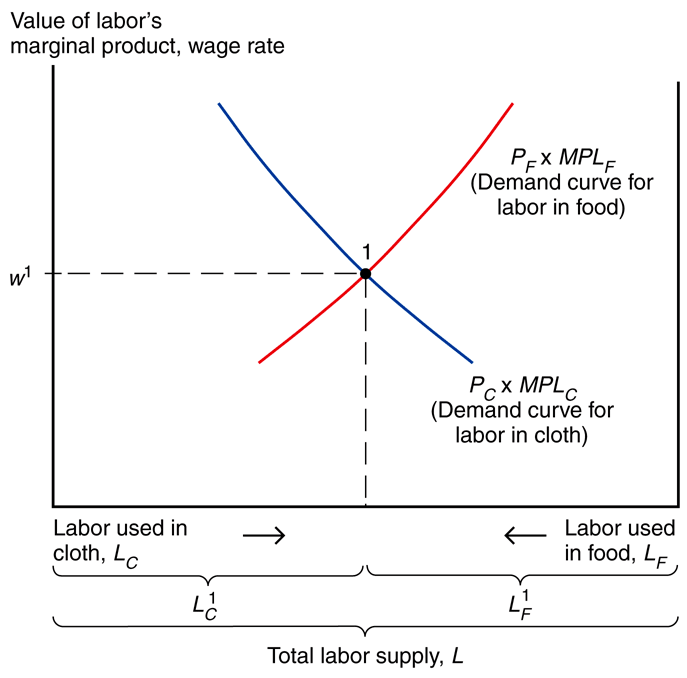 Specific Factors: prices/wages
The cloth and food labor demand curves intersect at w and the allocation of labor between sectors.

The two sectors must pay the same wage because labor can move between sectors, so workers paid a lower wage would shift to the other sector.
Fig. 4-4: The Allocation of Labor
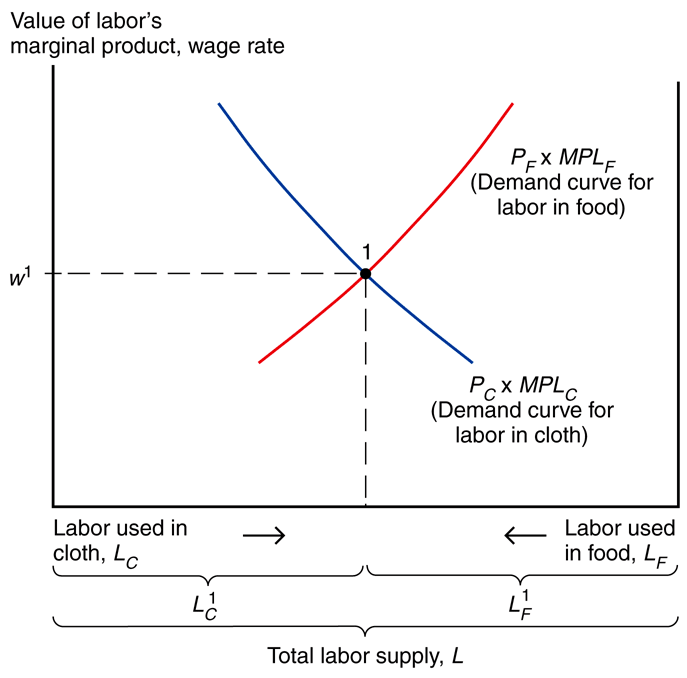 Specific Factors: prices/wages
MPLCPC = w, MPLFPF = w
MPLCPC = MPLFPF
PC/PF = MPLF/MPLC
-PC/PF = -MPLF/MPLC

At the production point, the production possibility frontier must be tangent to a line whose slope is minus the price of cloth divided by that of food.
Fig. 4-5: Production in the Specific Factors Model
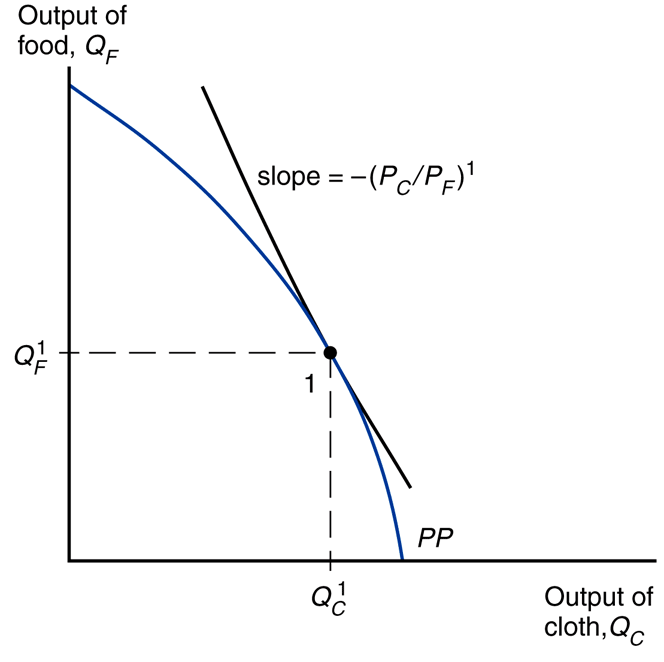 Specific Factors: income dist.
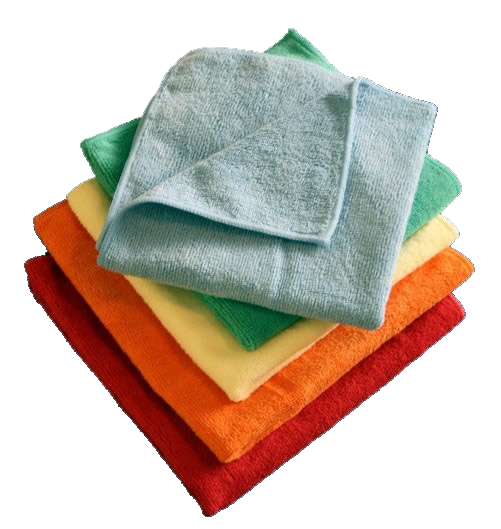 What happens to the allocation of labor and the distribution of income when the prices of food and cloth change?

2 cases
 equal (proportional) change
 change in relative prices
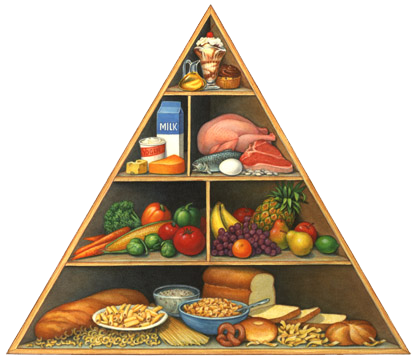 Specific Factors: income dist.
Fig. 4-6: An Equal-Proportional Increase in the Prices of Cloth and Food
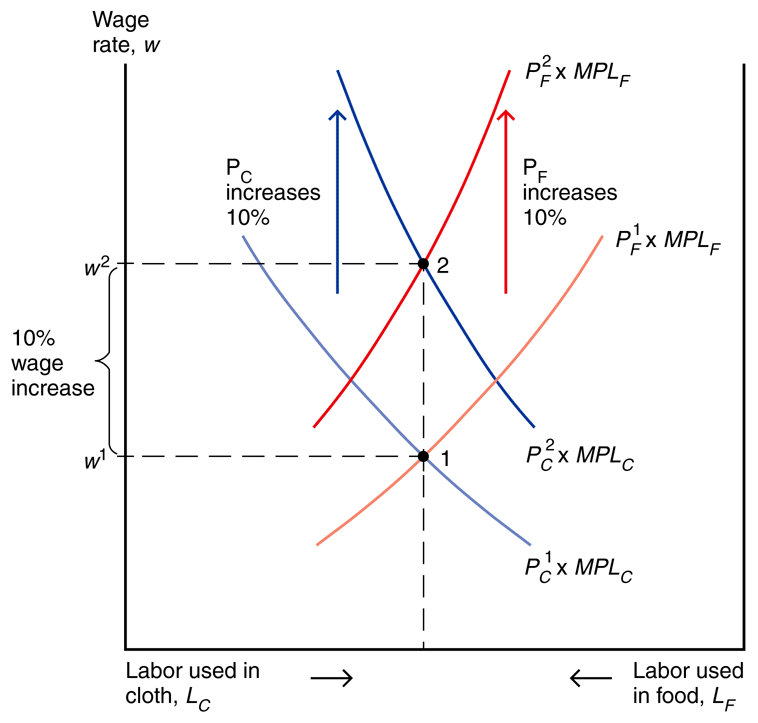 When both prices change
in the same proportion,
no real changes occur.

w rises in the same proportion as PC & PF, so real wages
(w/PC & w/PF) are unaffected.
Specific Factors: income dist.
revenue = costs
QCPC = KrK + LCw
QFPF = TrT + LFw
KrK = QCPC – LCw
TrT = QFPF – LFw

KrK ≡ income of capital owners
rK ≡ rental rate of capital
TrT ≡ income of landowners
rT ≡ rental rate of land
Fig. 4-6: An Equal-Proportional Increase in the Prices of Cloth and Food
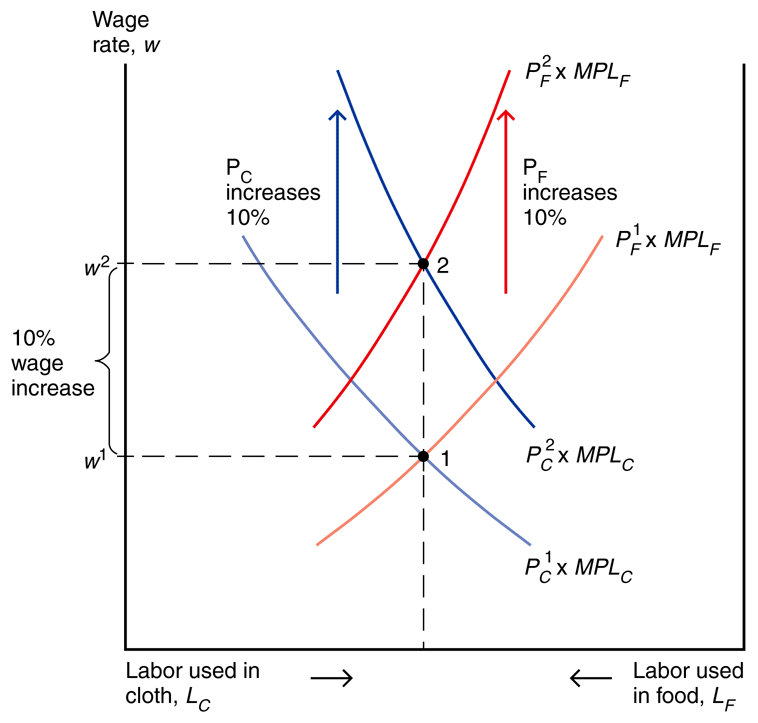 Specific Factors: income dist.
Fig. 4-6: An Equal-Proportional Increase in the Prices of Cloth and Food
Because PC & PF rise by the same proportion, quantities produced (QC & QF) are unaffected.

Because PC & PF rise by the same proportion, labor used
(LC & LF) are unaffected.
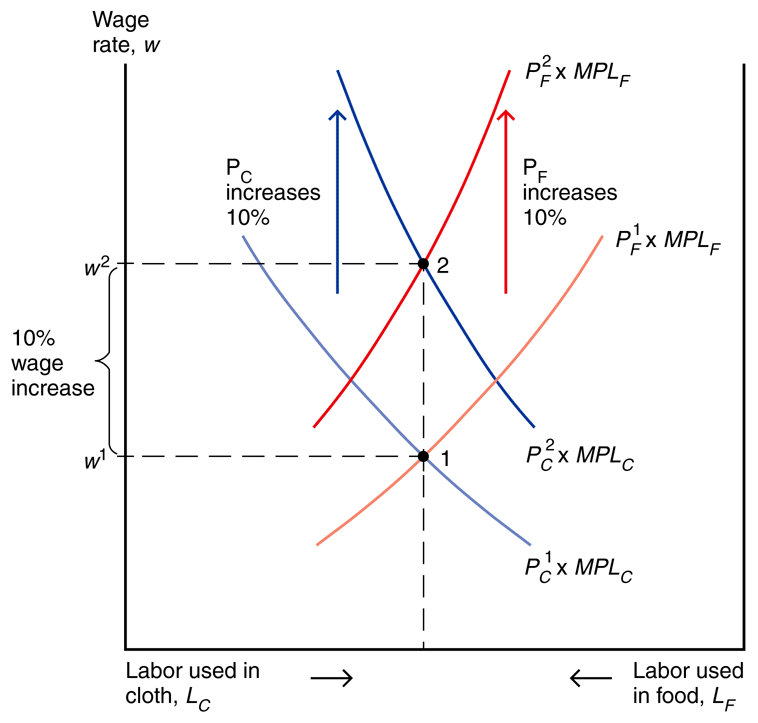 Specific Factors: income dist.
PC2 = 1.1PC1,   w2 = 1.1w1
(KrK)2 = QCPC2 – LCw2
(KrK)2 = QC(1.1)PC1 – LC(1.1)w1
(KrK)2 = (1.1)(QCPC1 – LCw1)
(KrK)2 = 1.1 (KrK)1

Because PC, PF, & w rise by
the same proportion as each other, rental incomes (KrK & TrT) also rise by that proportion.
Fig. 4-6: An Equal-Proportional Increase in the Prices of Cloth and Food
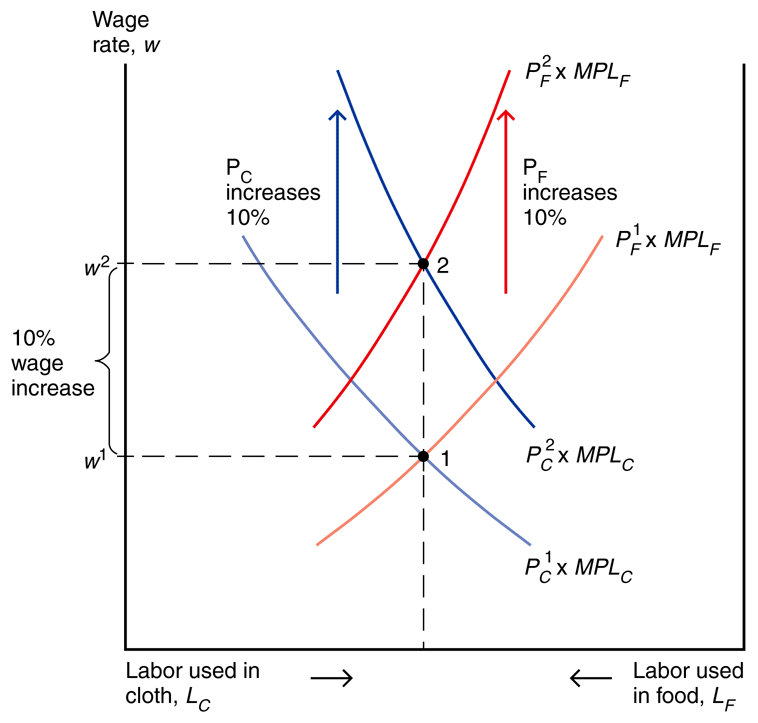 Specific Factors: income dist.
PC2 = 1.1PC1, (KrK)2 = 1.1(KrK)1
(KrK)2/PC2 = 1.1(KrK)1/1.1PC1
(KrK)2/PC2 = (KrK)1/PC1

Real incomes of capital
owners and landowners
(KrK/PC, KrK/PF, TrT/PC, TrT/PF)
also remain the same
because KrK & TrT rise by the
same proportion as PC & PF.
Fig. 4-6: An Equal-Proportional Increase in the Prices of Cloth and Food
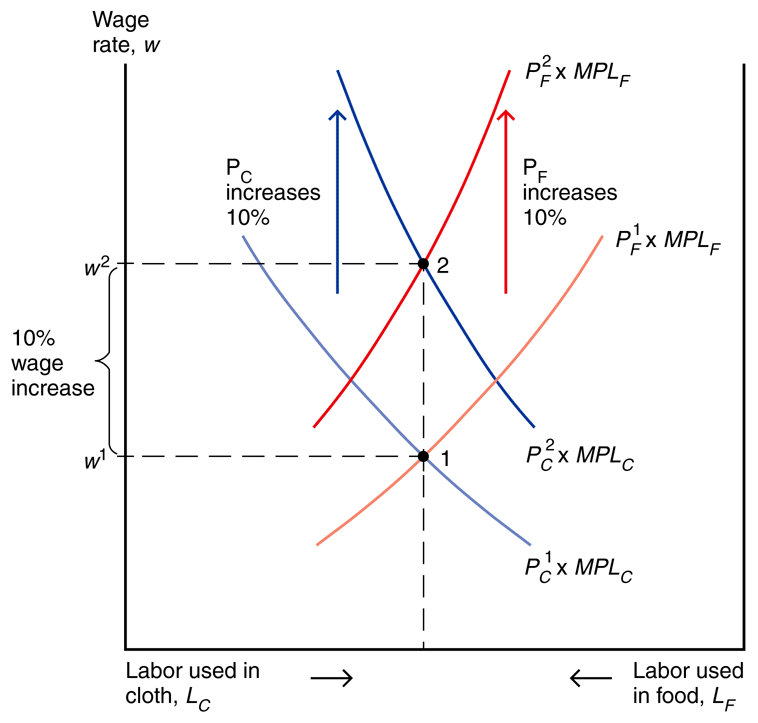 Specific Factors: income dist.
capital
owners
workers
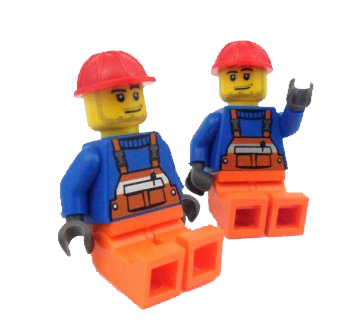 Thus when both prices
change in the same proportion, no real changes occur.

The real incomes of workers, capital owners, and landowners are unaffected.
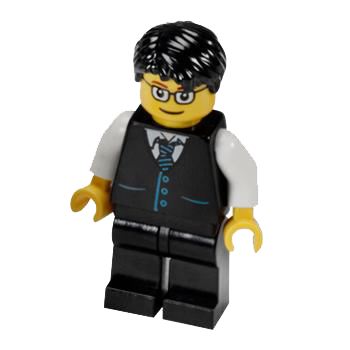 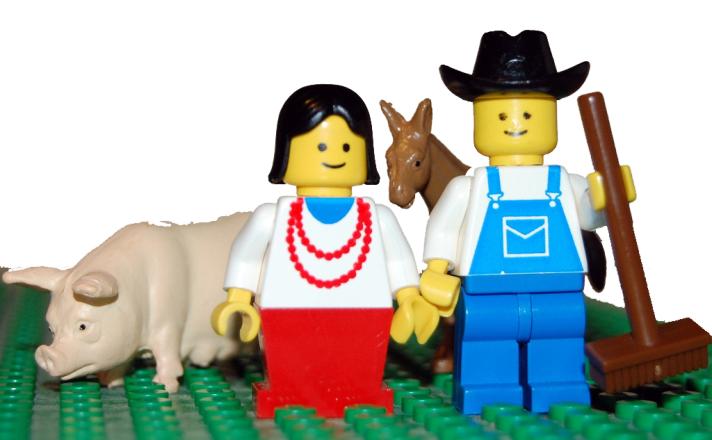 landowners
Specific Factors: income dist.
When only the price
of cloth rises, real changes occur.

Labor shifts from the food sector to the cloth sector and the output of cloth rises while the output of food falls.
Fig. 4-7: A Rise in the Price of Cloth
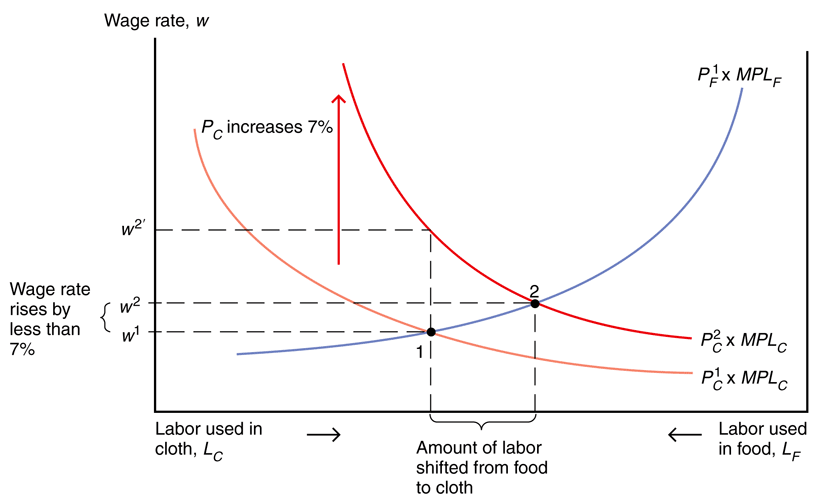 Specific Factors: income dist.
Fig. 4-7: A Rise in the Price of Cloth
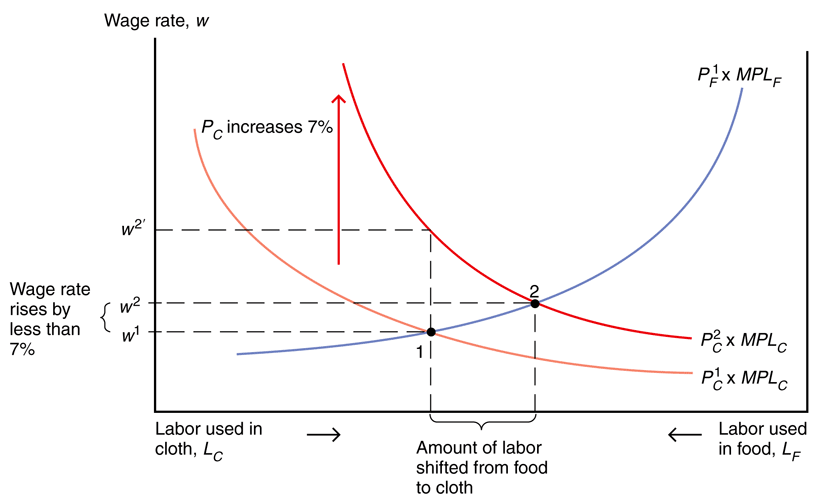 w does not rise as much as PC since LC increases and thus MPLC falls.

As LC increases, LF decreases and
thus MPLF rises.
Specific Factors: income dist.
Fig. 4-8: Response of Output to a Change in the Relative Price of Cloth
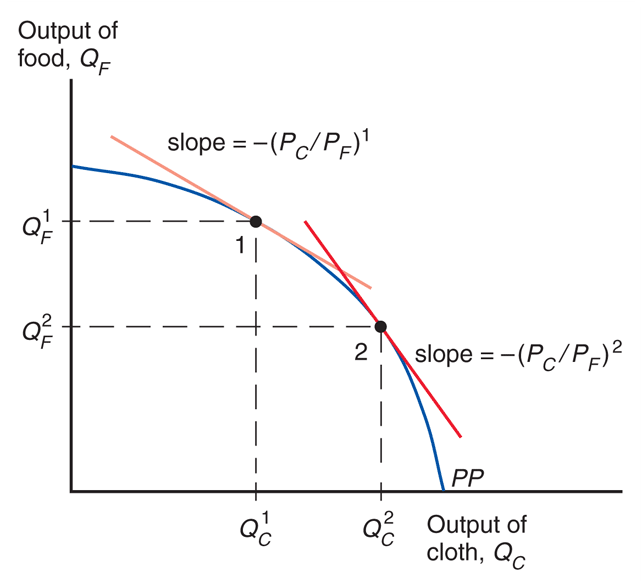 The shift in output of more cloth and less food due to shifts in relative prices is evident here.
Specific Factors: income dist.
ΔPC/PC > Δw/w > ΔPF/PF
7% > ~2.5% > 0%

w/PC falls
w/PF rises

Thus the welfare
change for workers
is ambiguous.
Fig. 4-7: A Rise in the Price of Cloth
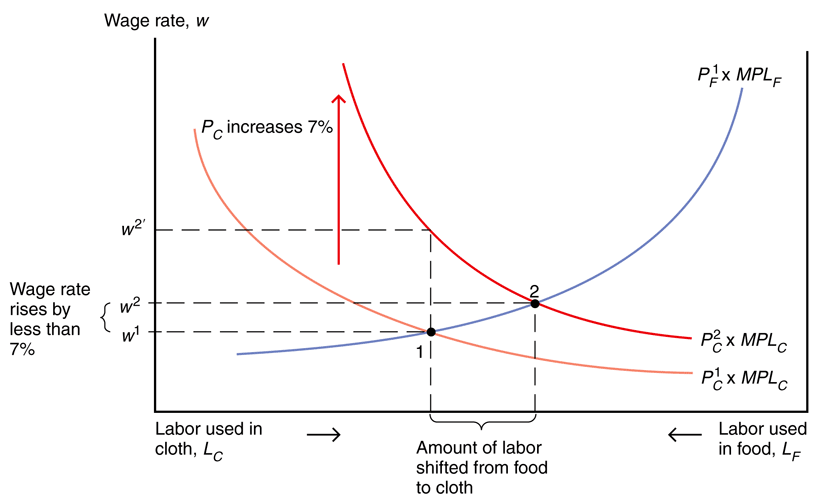 Specific Factors: income dist.
w = MPLCPC = MPLFPF
KrK = QCPC – LCw
TrT = QFPF – LFw
KrK = QCPC – LC(MPLCPC)
TrT = QFPF – LF(MPLFPF)
KrK = PC(QC – LCMPLC)
TrT = PF(QF – LFMPLF)
(KrK)/PC = QC – LCMPLC
(TrT)/PF = QF – LFMPLF
Fig. 4-7: A Rise in the Price of Cloth
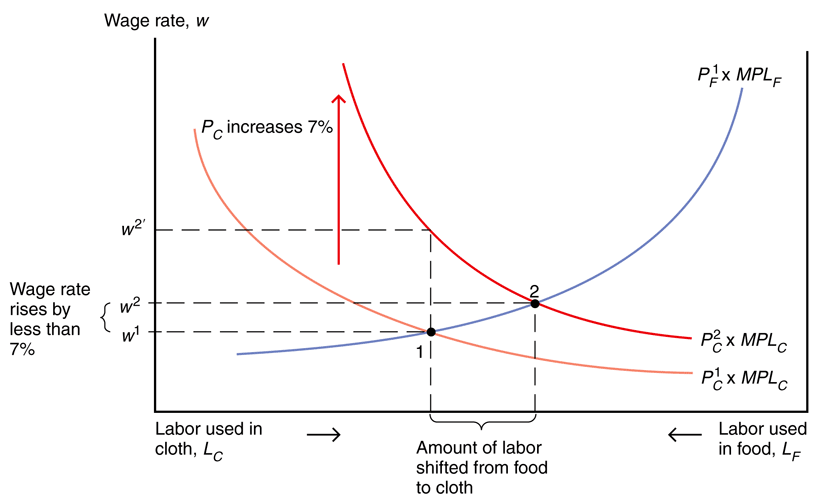 Specific Factors: income dist.
(KrK)/PC = QC – LCMPLC
(TrT)/PF = QF – LFMPLF

Mathematically, real income of capital owners rises because the quantity
(QC – LCMPLC) rises.

Elaboration…
Fig. 4-7: A Rise in the Price of Cloth
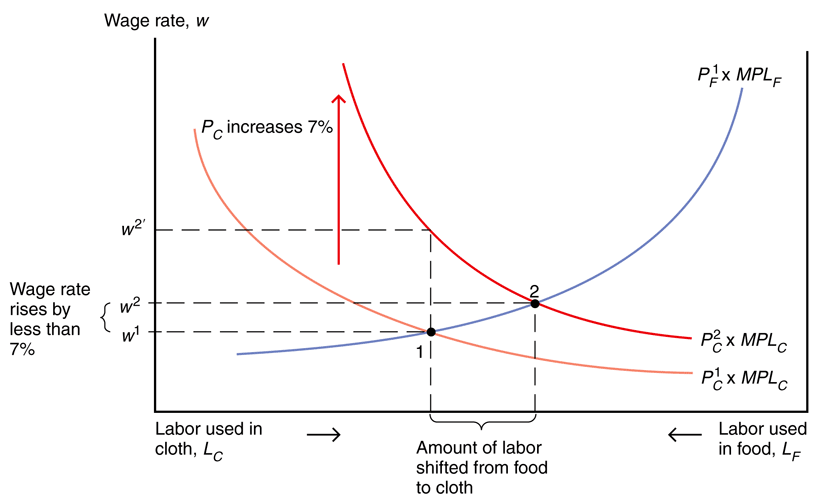 Specific Factors: income dist.
Fig. 4A-2: The Distribution of Income Within the Cloth Sector
Total quantity produced is the sum of the marginal products of all workers. Workers have different marginal products.  The marginal product of labor declines, so the last worker has the lowest MPL.

QC = area under the MPLC curve.
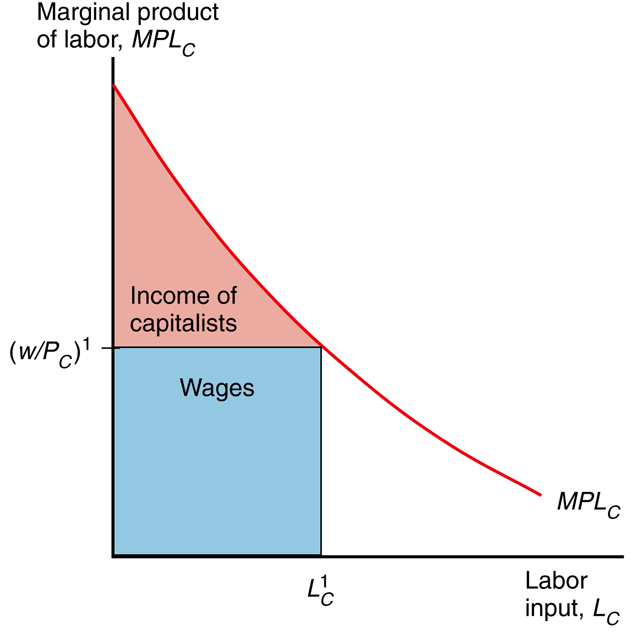 Specific Factors: income dist.
Fig. 4A-2: The Distribution of Income Within the Cloth Sector
LCMPLC would give a quantity assuming every worker is as productive as the last worker.  In reality other workers are more productive, so QC > LCMPLC, (QC – LCMPLC is positive).
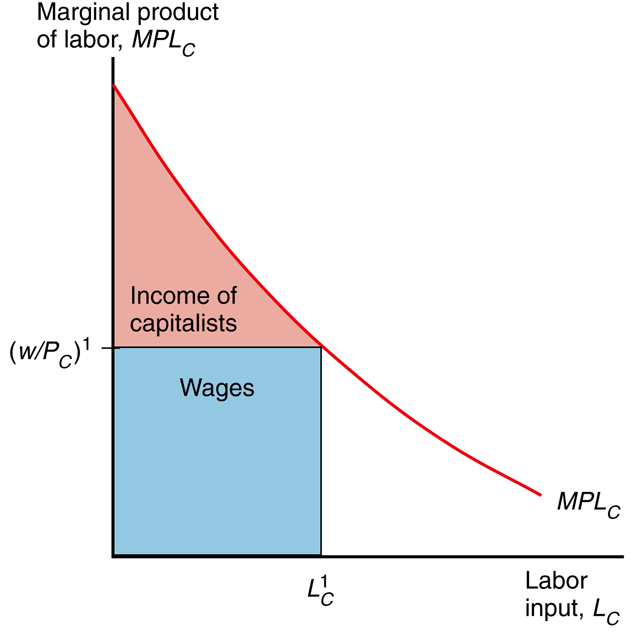 Specific Factors: income dist.
(KrK)/PC = QC – LCMPLC

In this case QC rises,
LC rises, and MPLC falls.
Adding more workers like this will make the quantity (QC – LCMPLC) even larger.

So the real income of capital in terms of cloth (KrK/PC) rises.
Fig. 4A-3: A Rise in PC
Benefits the Owners of Capital
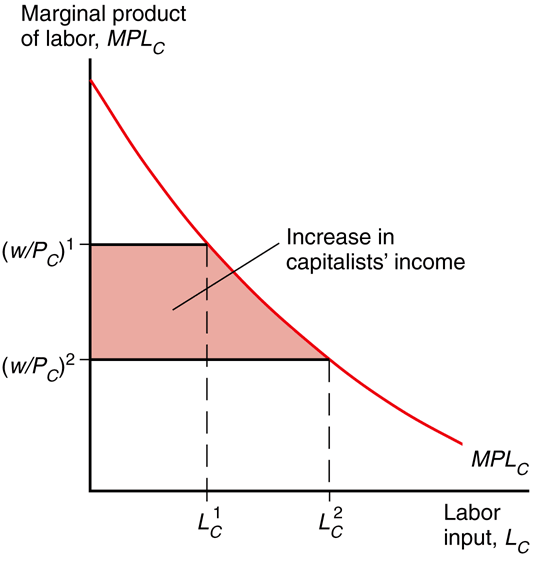 Specific Factors: income dist.
(TrT)/PF = QF – LFMPLF

In this case QF falls,
LF falls, and MPLF rises.
Subtracting workers like
this will make the quantity
(QF – LFMPLF) fall.

So the real income of
land in terms of food
(TrT/PF) falls.
Fig. 4A-4: A Rise in PC
Hurts Landowners
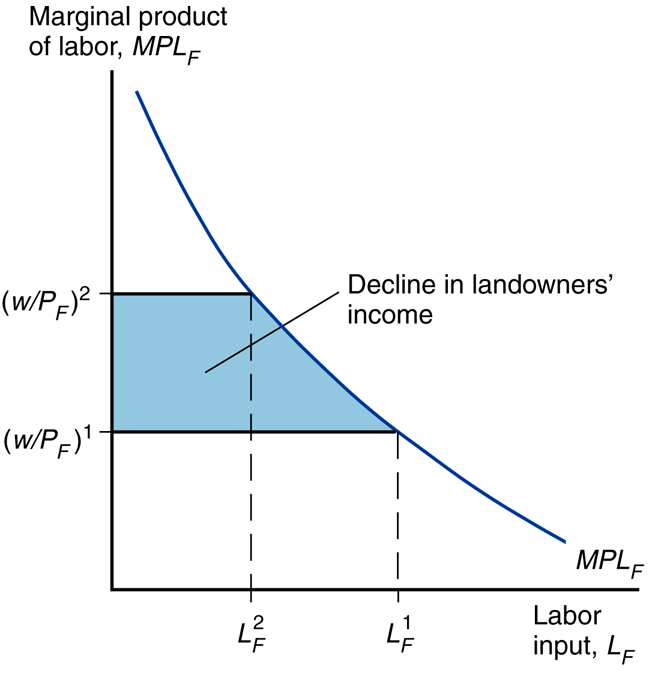 Specific Factors: income dist.
Fig. 4A-3: A Rise in PC
Benefits the Owners of Capital
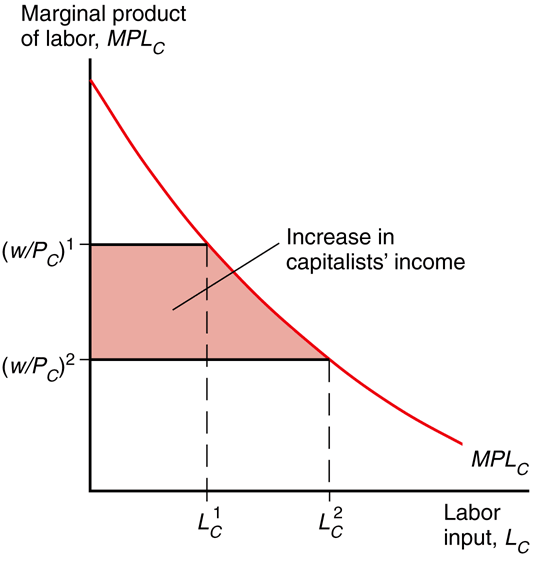 KrK/PC rises.
PC/PF rises.
(KrK/PF) = (KrK/PC)(PC/PF)

So the real income of capital in terms of food (KrK/PF) rises too.
Specific Factors: income dist.
Fig. 4A-4: A Rise in PC
Hurts Landowners
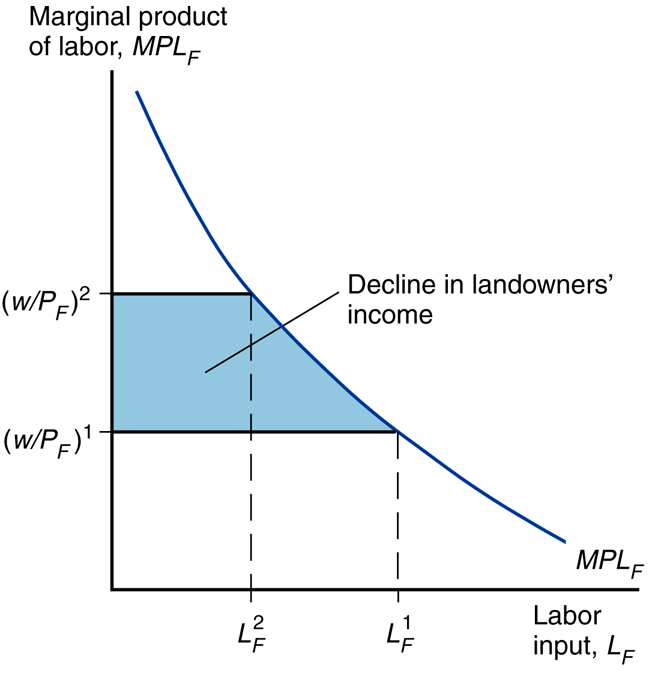 TrT/PF falls.
PF/PC falls.
(TrT/PC) = (TrT/PF)(PF/PC)

So the real income of
land in terms of cloth
(TrT/PC) falls too.
Specific Factors: income dist.
Fig. 4A-2: The Distribution of Income Within the Cloth Sector
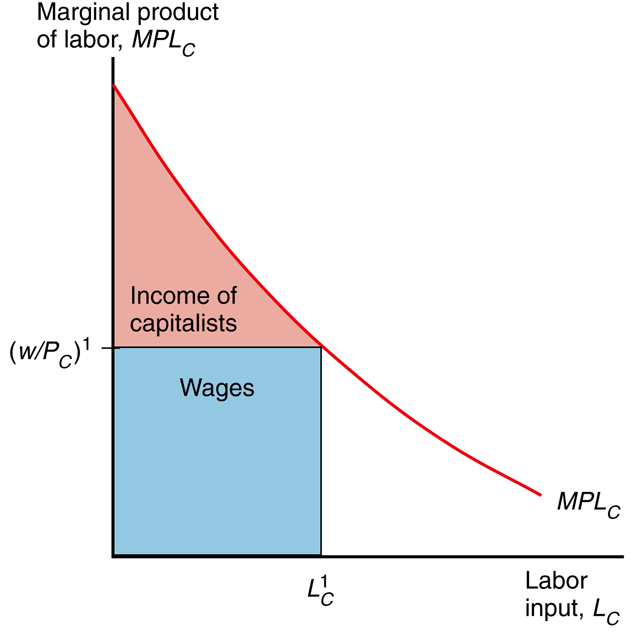 Changes in income of capital owners and landowners are easier
to see graphically as consumer surpluses
on the MPL curves.
Specific Factors: income dist.
Fig. 4A-3: A Rise in PC
Benefits the Owners of Capital
Fig. 4A-4: A Rise in PC
Hurts Landowners
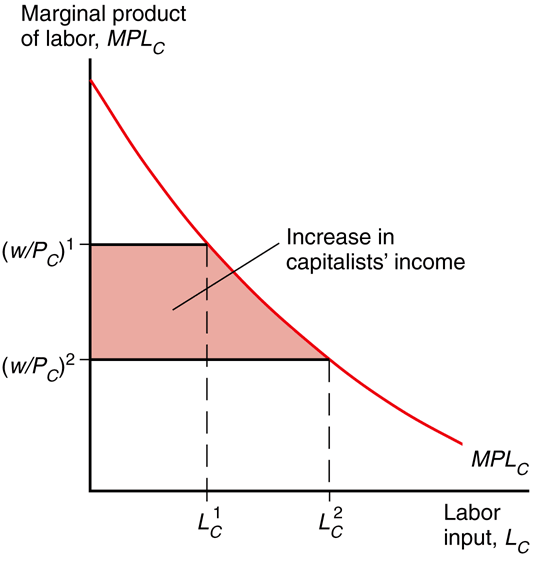 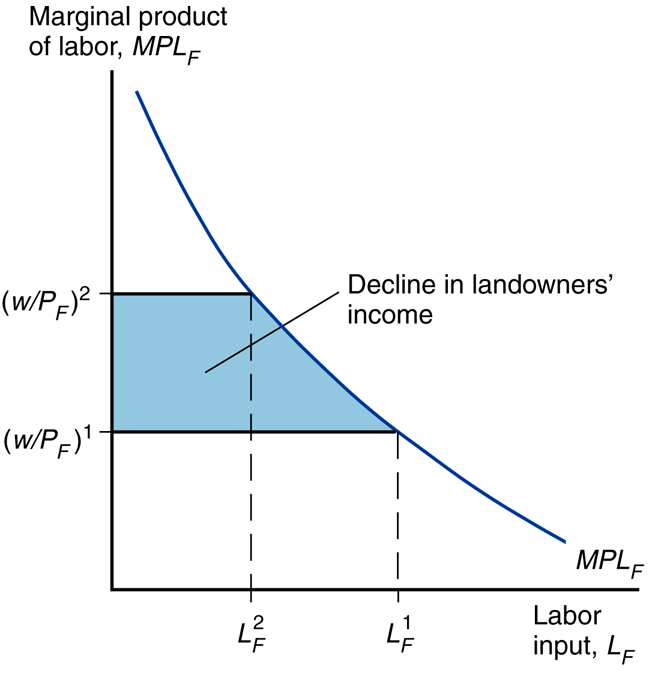 Specific Factors: income dist.
Fig. 4-7: A Rise in the Price of Cloth
rK = MPKCPC = MPKFPF
rT = MPTFPF = MPTFPF
K(rK/PC) = K(MPK)
T(rT/PF) = T(MPT)

Another way to think of it is capital productivity.
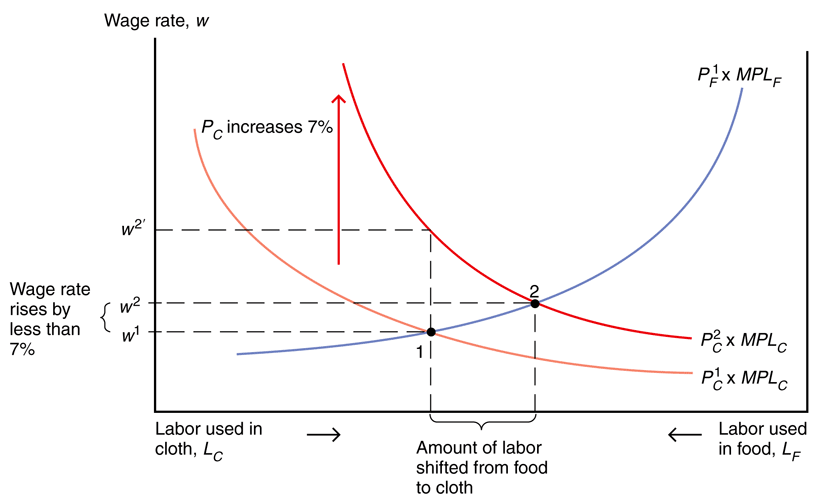 Specific Factors: income dist.
K(rK/PC) = K(MPKC)

With more labor per the same capital, each unit is more productive.

MPK rises, thus real income of capital
in terms of cloth rises.
Fig. 4-7: A Rise in the Price of Cloth
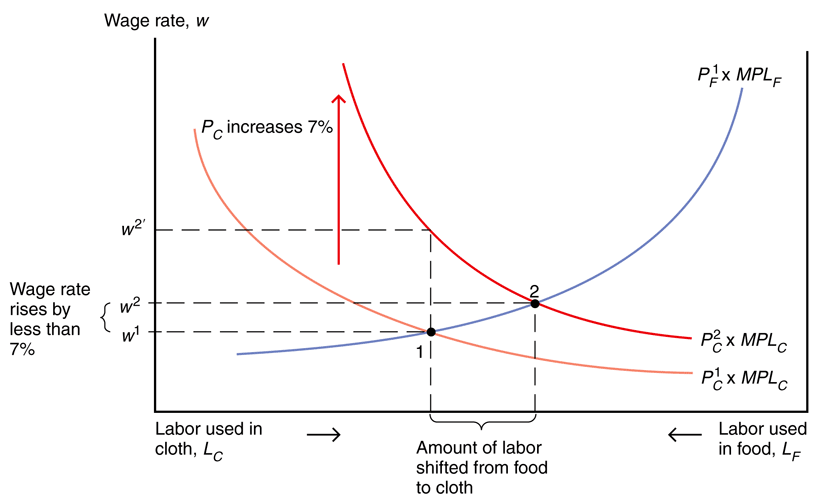 Specific Factors: income dist.
T(rT/PF) = T(MPTF)

With less labor per the same land, each unit is less productive.

MPT falls, thus real income of land in terms of both food falls.
Fig. 4-7: A Rise in the Price of Cloth
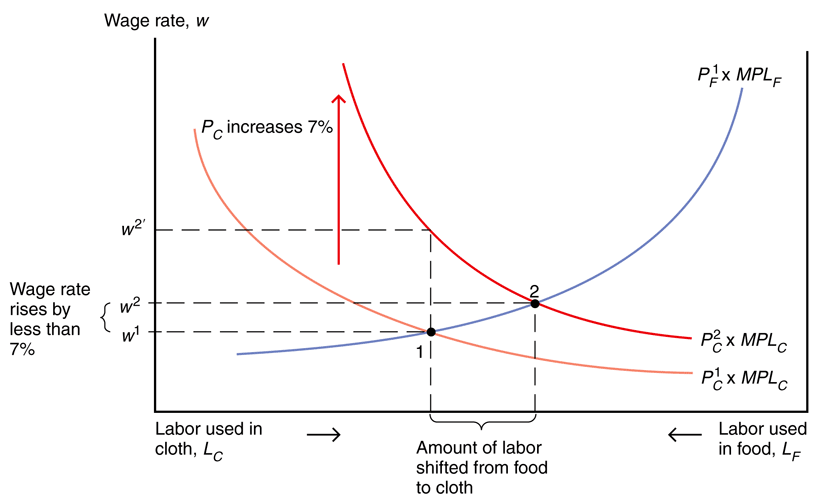 Specific Factors: income dist.
Fig. 4-7: A Rise in the Price of Cloth
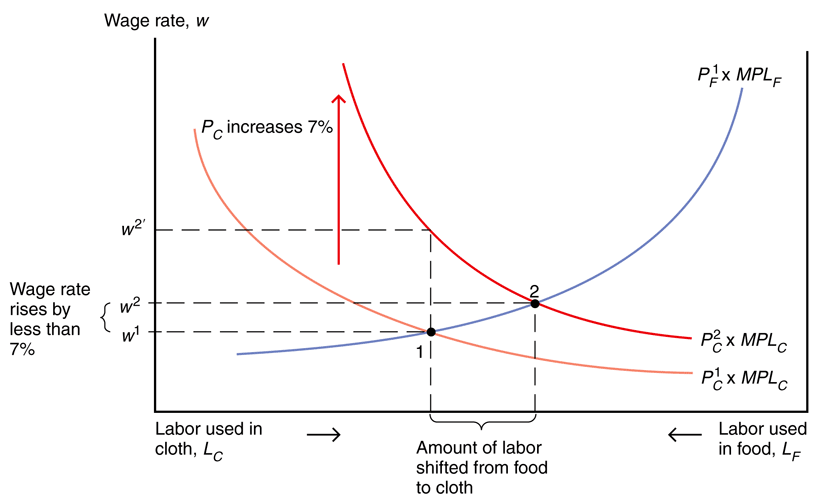 Real incomes
of capital owners
(KrC/PC, KrC/PF) rise.

Real incomes
of landowners
(TrF/PC, TrF/PF) fall.
Specific Factors: income dist.
capital
owners
workers
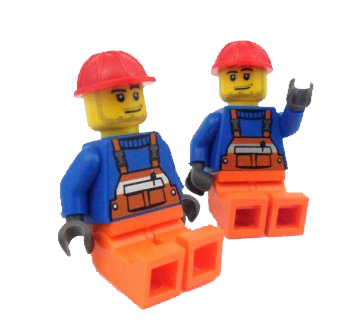 Thus when only the
price of cloth rises,
real changes occur.

Capital owners are better off, landowners are worse off,
and the welfare change of workers is ambiguous.
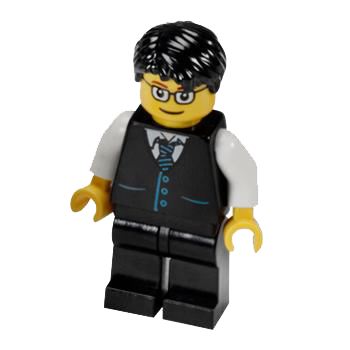 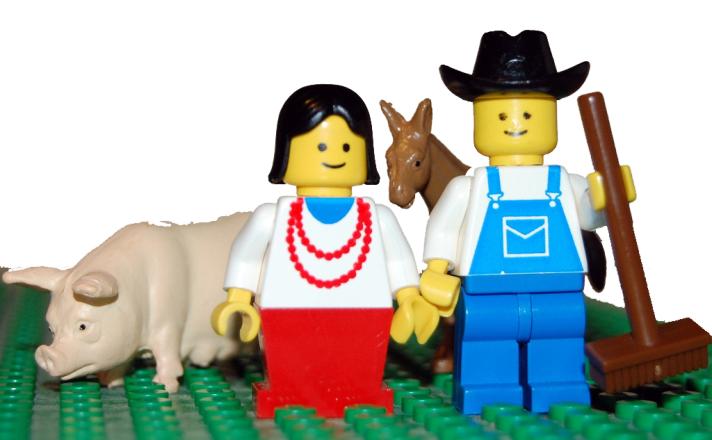 landowners
Specific Factors: gains from trade
Fig. 4-10: Trade and Relative Prices
Assume preferences are the same across countries, so relative demand is RDW.

Before trade PC/PF is at the intersection of a RS & RDW.

After trade PC/PF is the intersection of RSW & RDW.
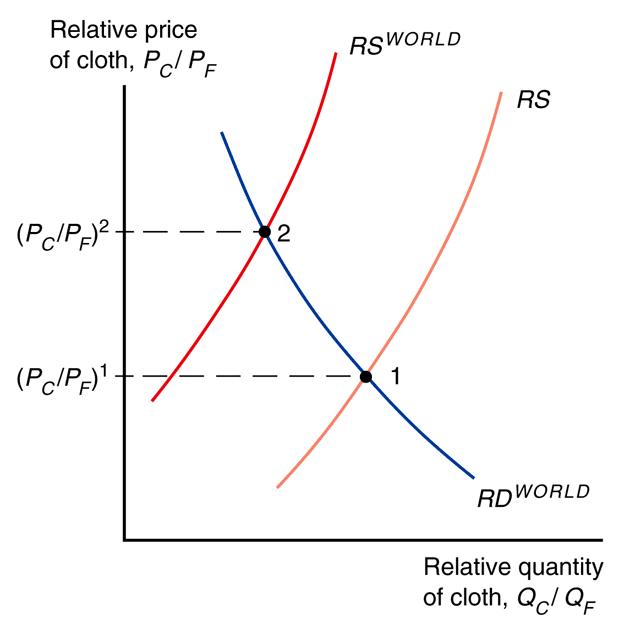 Specific Factors: gains from trade
Fig. 4-11: The Budget Constraint for a Trading Economy and Gains from Trade
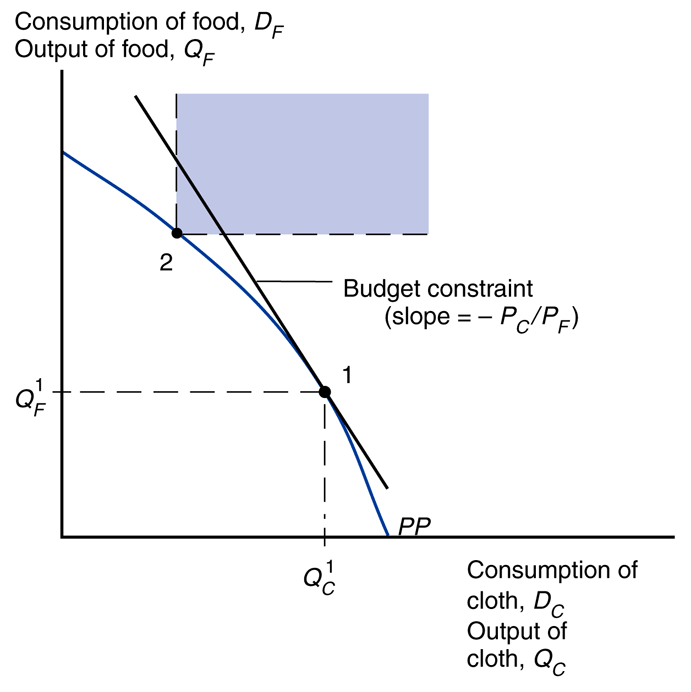 Without trade, consumption must equal production.

International trade allows the mix of cloth and food consumed to differ from the mix produced.
Specific Factors: gains from trade
Budget constraint
PCDC + PFDF = PCQC + PFQF

PC ≡ price of cloth
PF ≡ price of food
DC ≡ cloth consumed
DF ≡ food consumed
QC ≡ cloth produced
QF ≡ food produced
Fig. 4-11: The Budget Constraint for a Trading Economy and Gains from Trade
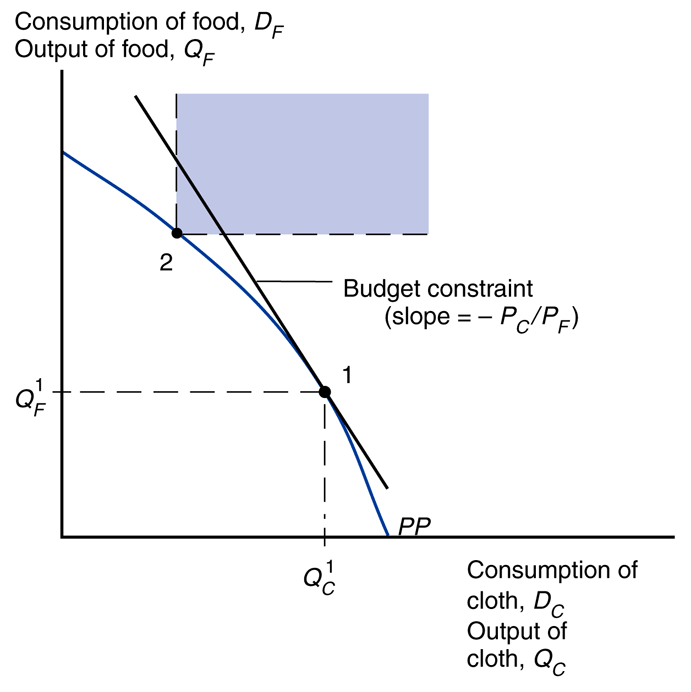 Specific Factors: gains from trade
Fig. 4-11: The Budget Constraint for a Trading Economy and Gains from Trade
PCDC + PFDF = PCQC + PFQF
PCDC – PCQC = PFQF – PFDF
PC(DC –QC) = PF(QF – DF)
(DF – QF) = (PC/PF)(QC – DC)

(DF – QF) ≡ imports of food
(QC – DC) ≡ exports of cloth
(PC/PF) ≡ relative price of cloth
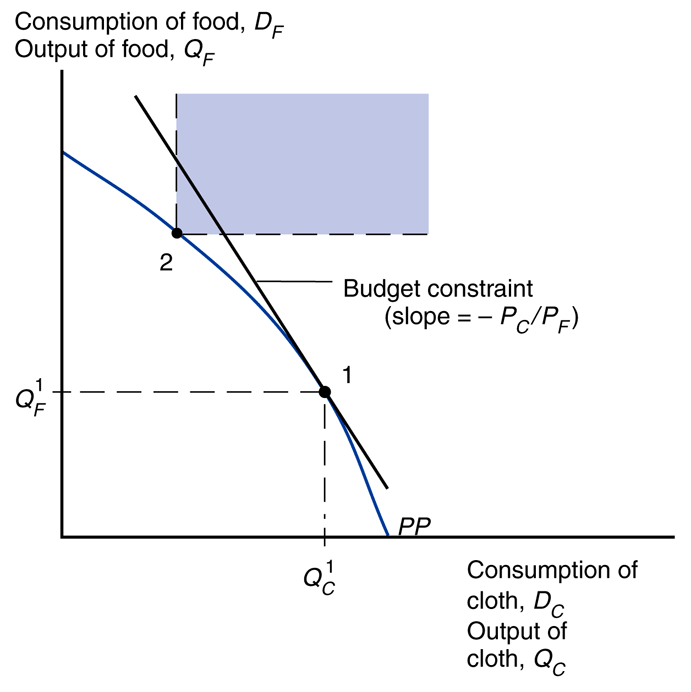 Specific Factors: gains from trade
Fig. 4-11: The Budget Constraint for a Trading Economy and Gains from Trade
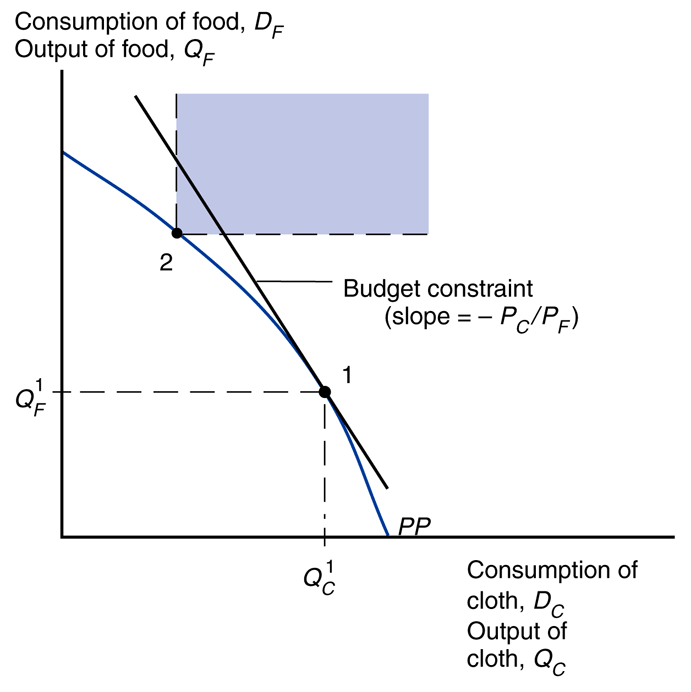 Country can afford amounts of cloth and food it can’t produce.

Budget constraint with trade lies above the production possibilities frontier.
Specific Factors: gains from trade
International trade shifts PC/PF, so factor prices change.

Trade benefits the factor specific to the export sector in both countries, but hurts the factor specific to the import sector in both countries.

Trade has ambiguous effects on mobile factors.
Fig. 4-10: Trade and Relative Prices
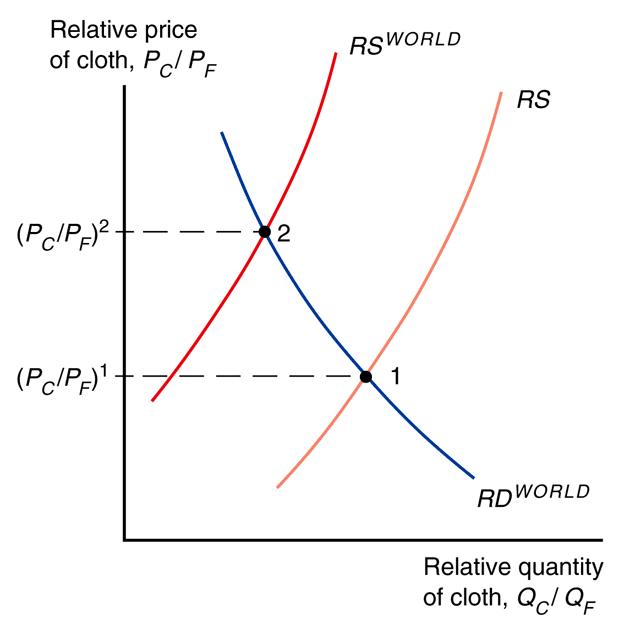 Specific Factors: gains from trade
capital
owners
workers
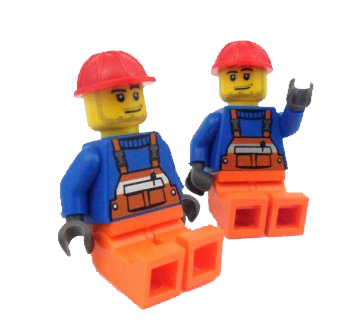 It is possible to redistribute income so that everyone gains.

Those who gain from trade could compensate those who lose and still be better off.

Possible doesn’t mean it happens… hard to implement.
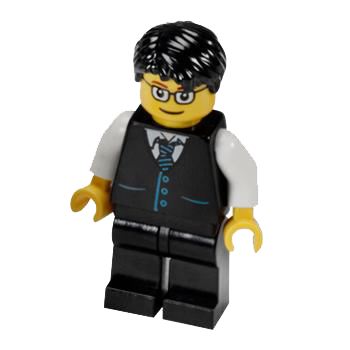 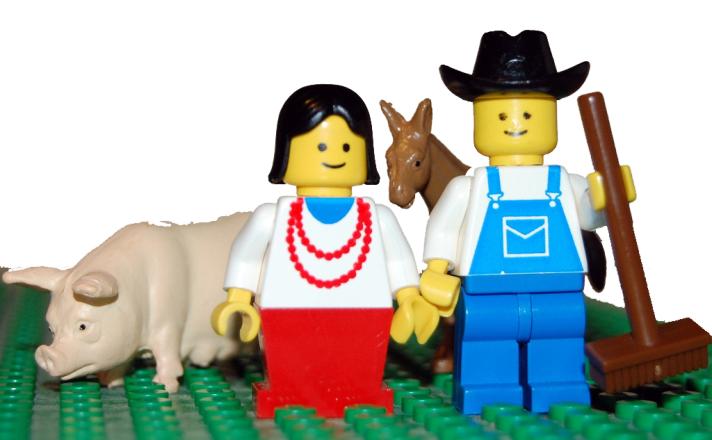 landowners
Specific Factors: political economy
capital
owners
workers
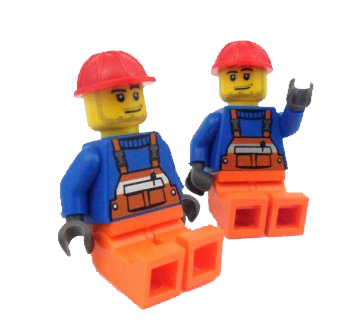 Trade produces both winners and losers.  In spite of these income distribution effects, economists overwhelmingly favor free trade policies.

Why?

3 main reasons…
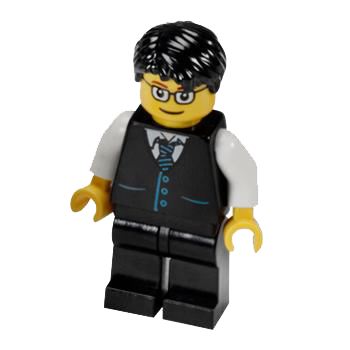 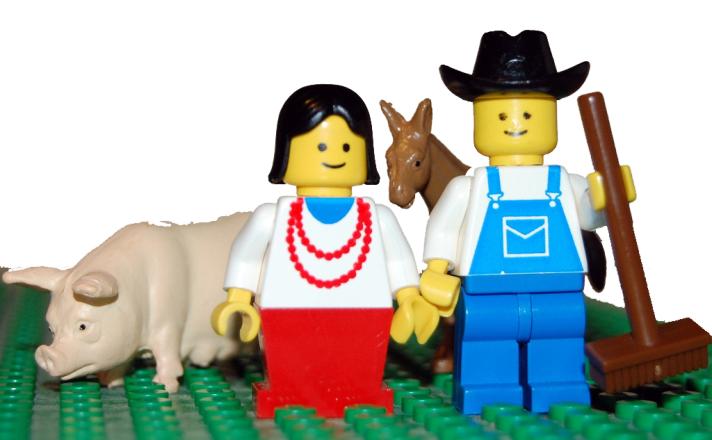 landowners
Specific Factors: political economy
capital
owners
workers
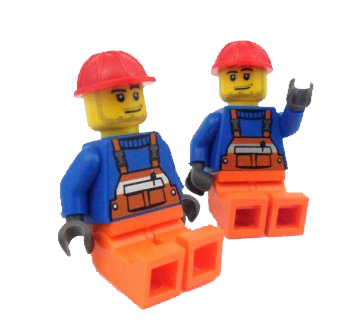 3 reasons for free trade
distribution effects are not specific to international trade
allowing trade and compensating losers better than blocking trade
winners from trade are less politically organized than losers
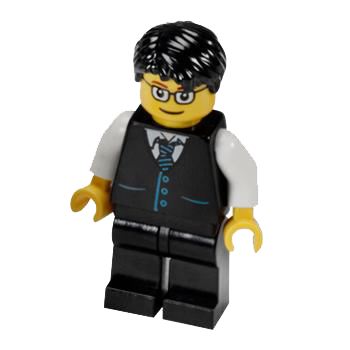 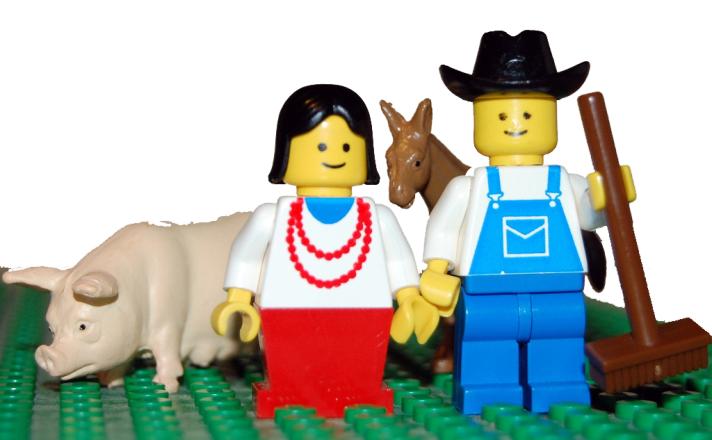 landowners
Specific Factors: political economy
capital
owners
workers
There are winners and losers in all trade – not just international trade.  Every change in the economy, including shifting consumer preferences and technology advances, helps some and hurts others.

So don’t focus on distribution.
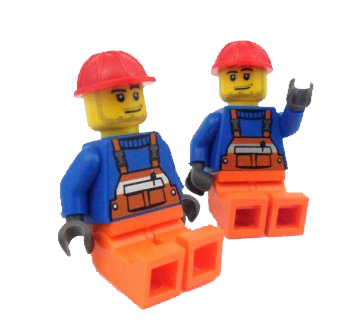 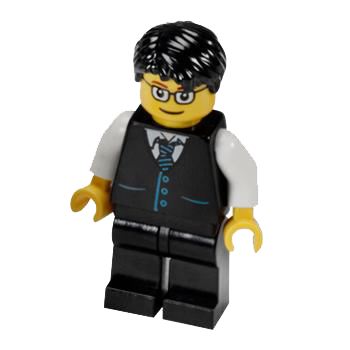 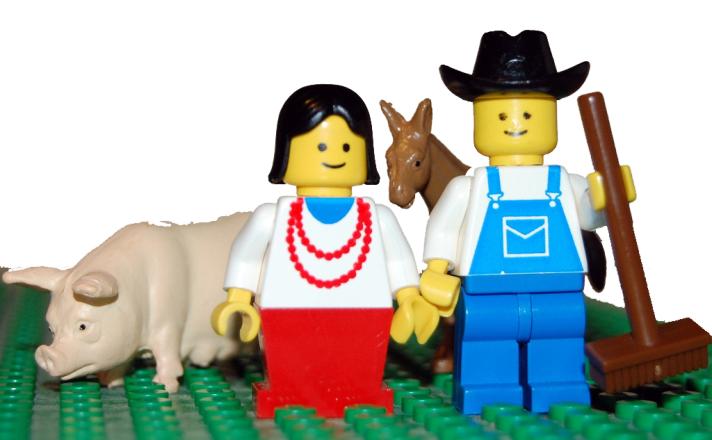 landowners
Specific Factors: political economy
capital
owners
workers
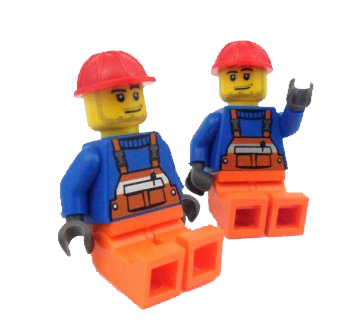 If the government is going to intervene, it is better to compensate the losers than to block all trade.  This preserves more of the gains for society than blocking trade would.
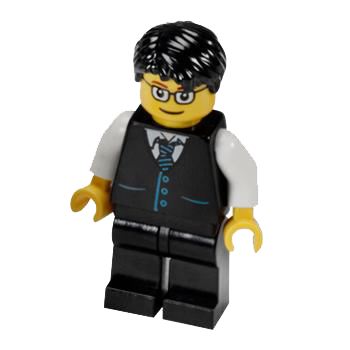 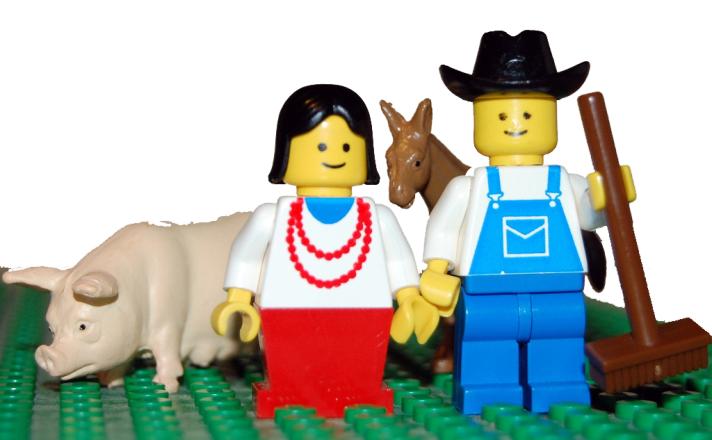 landowners
Specific Factors: political economy
capital
owners
workers
Those who gain from trade are typically less concentrated, informed, and organized than those who lose.  Losers can convince politicians to block trade with tariffs and quotas.

As a counterweight, should favor free trade in general.
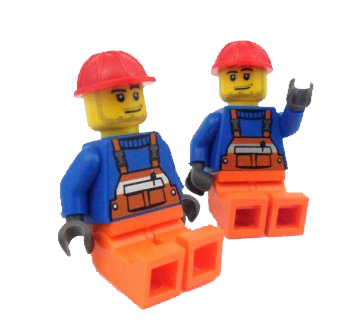 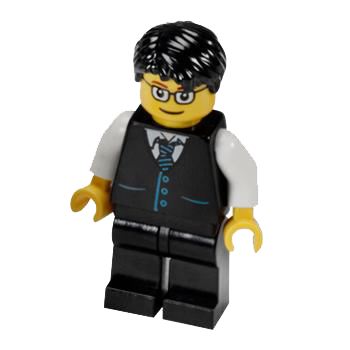 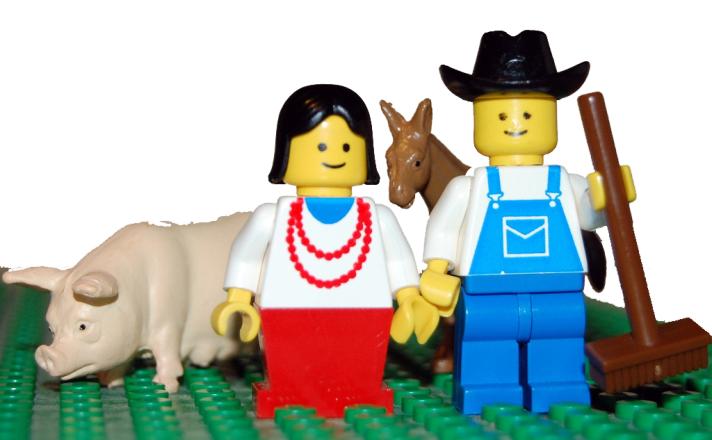 landowners
Specific Factors: unemployment
Fig. 4-10: Trade and Relative Prices
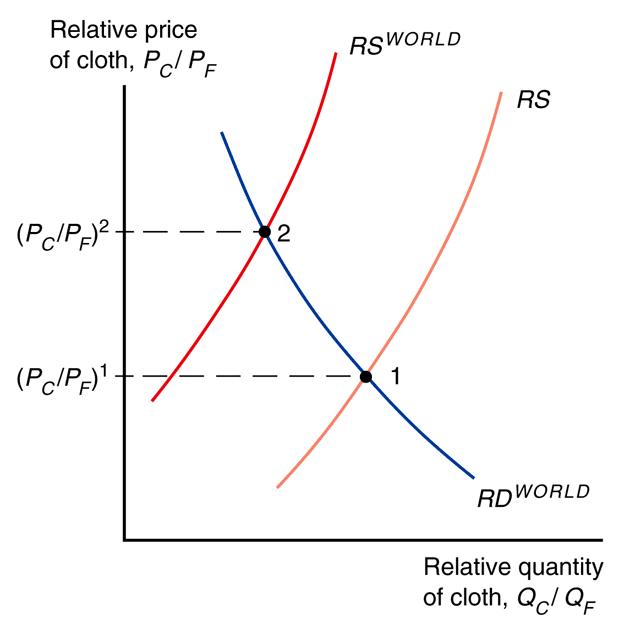 Trade shifts jobs from the import sector to the export sector (labor is a mobile factor).

This is not instantaneous though… there can be temporary unemployment.
Specific Factors: unemployment
There is no obvious correlation between imports (trade) and unemployment in the U.S.

From 1996 to 2008 only 2.5% of involuntary displacements stemmed from plants moved overseas / import competition.
Fig. 4-12: Unemployment and Import Penetration in the U.S.
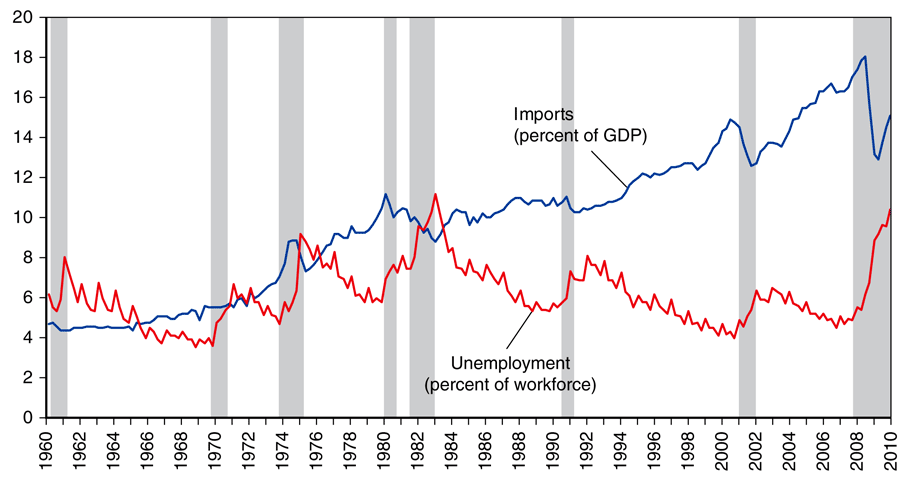 Specific Factors: labor mobility
Fig. 4-13: Causes and Effects of International Labor Mobility
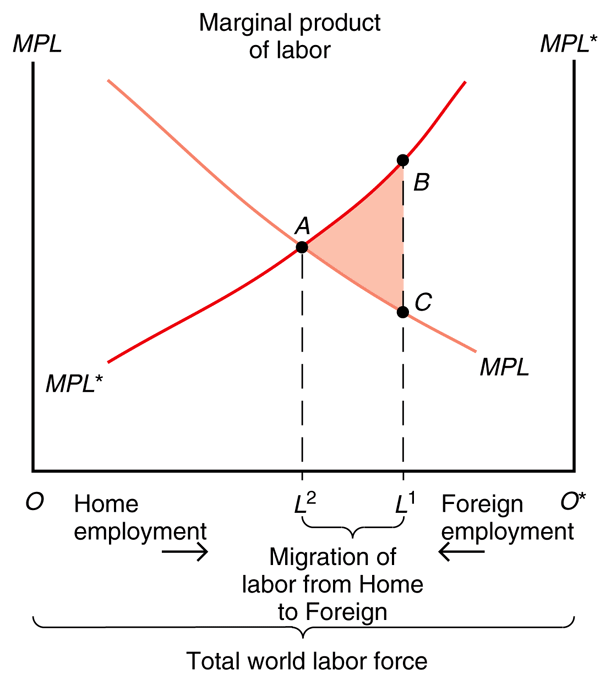 Workers migrate to where wages are highest.

Suppose 2 countries produce
a  non-traded good (food)
using a mobile factor (labor)
and a specific factor (land).
Specific Factors: labor mobility
Fig. 4-13: Causes and Effects of International Labor Mobility
Without migration:
Workers in the Home country earn a low real wage (point C);
workers in the Foreign country earn a high real wage (point B).

With migration:
Real wages in Home and Foreign reach equilibrium (point A).
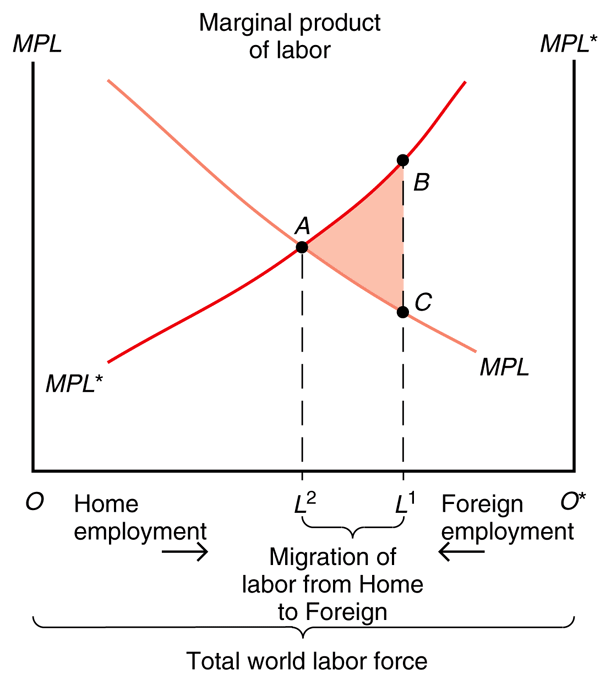 Specific Factors: labor mobility
Fig. 4-13: Causes and Effects of International Labor Mobility
The lower wage without migration is reflected as a lower MPL, resulting from less land per worker (lower productivity).

Emmigration from Home reduces L and raises Home real wages.

Immigration to Foreign increases L* and lowers Foreign real wages.
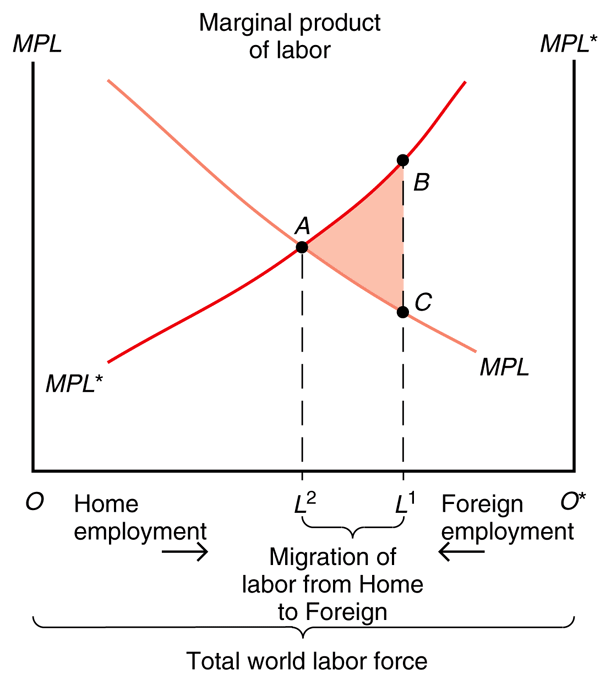 Specific Factors: labor mobility
Fig. 4-13: Causes and Effects of International Labor Mobility
World output rises: labor moves to where it is more productive.

Foreign gains the area under
the trapezoid ABL1L2.
Home loses the area under
the trapezoid ACL1L2.
Thus total output increases
by the triangle ABC.
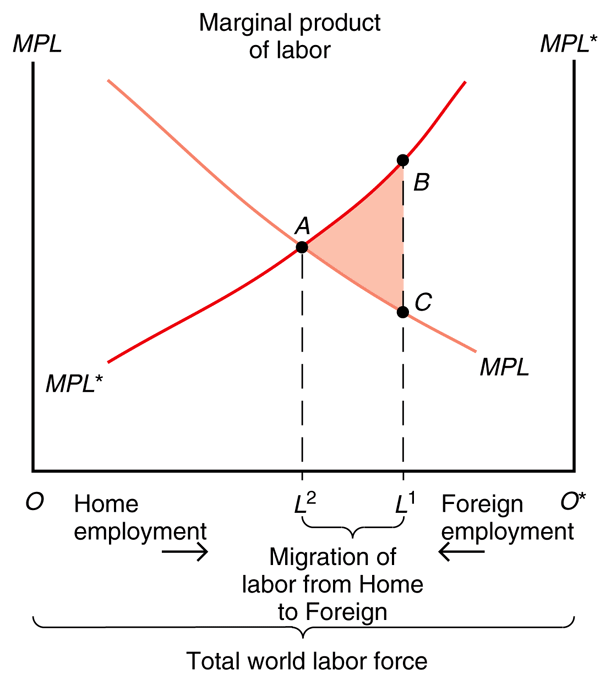 Specific Factors: labor mobility
Fig. 4-13: Causes and Effects of International Labor Mobility
World output rises: labor moves to where it is more productive.

World output is maximized at the equilibrium (A) where real wages of Home and Foreign are equal.

But wages don’t actually equalize due to immigration restrictions.
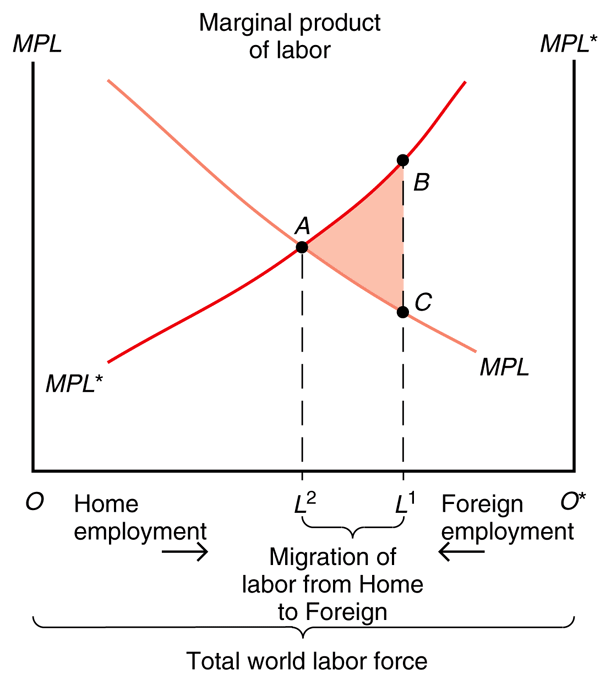 Specific Factors: labor mobility
Fig. 4-13: Causes and Effects of International Labor Mobility
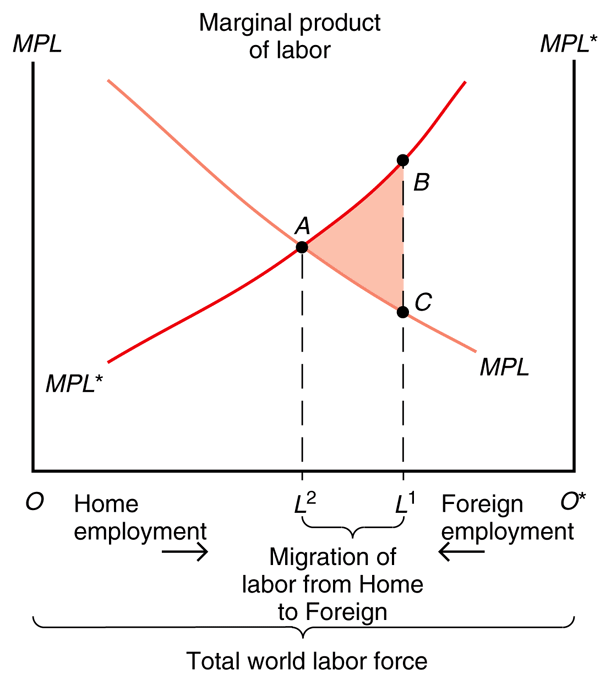 Workers initially in Home
benefit (real wages rise) while
workers initially in Foreign
lose (real wages decline).
Specific Factors: labor mobility
Fig. 4-13: Causes and Effects of International Labor Mobility
Landowners in Foreign gain from the inflow of workers (output increases, real wages decline) while landowners in Home lose from the outflow (output decreases, real wages rise).
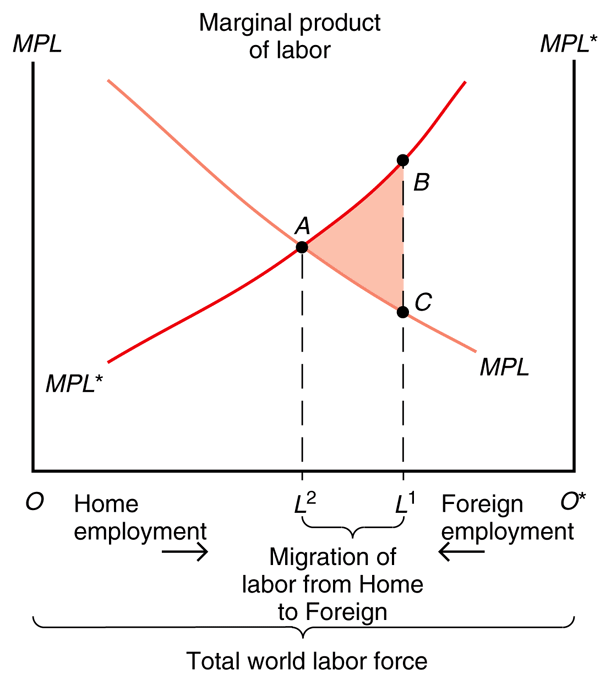 Specific Factors: labor mobility
Empirically there has been real wage convergence due to international migration.

Real wages start out higher in destination countries than in origin countries.

Real wages rose faster in origin countries than in destination countries.
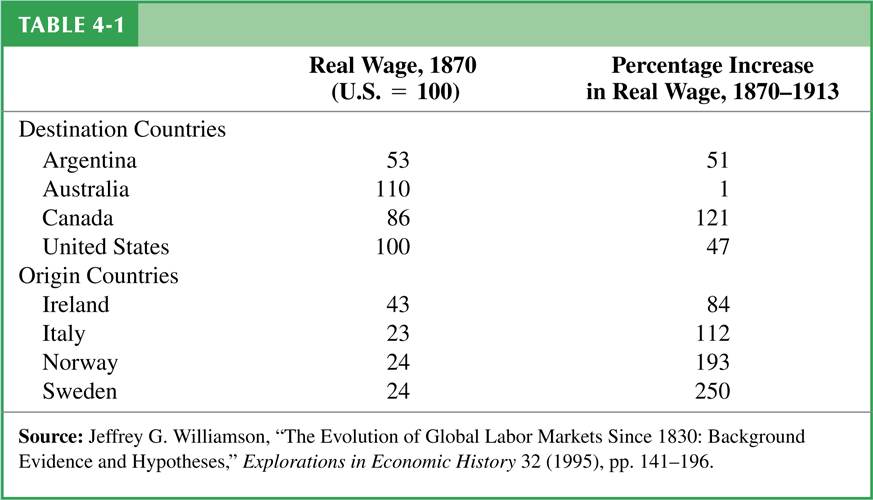